4.1.1 Je peux parler des professions.
échauffement
Posez et répondez aux questions sur ces sujets:

vos cours
vos profs
vos intérêts/loisirs
votre temps libre
votre famille
[Speaker Notes: Almost everyday, I start my classes off with conversations, rotating partners several times. They are very used to asking and answering questions!  So, this is what they will be doing here.  If they need help forming questions, you could run a quick brainstorming session]
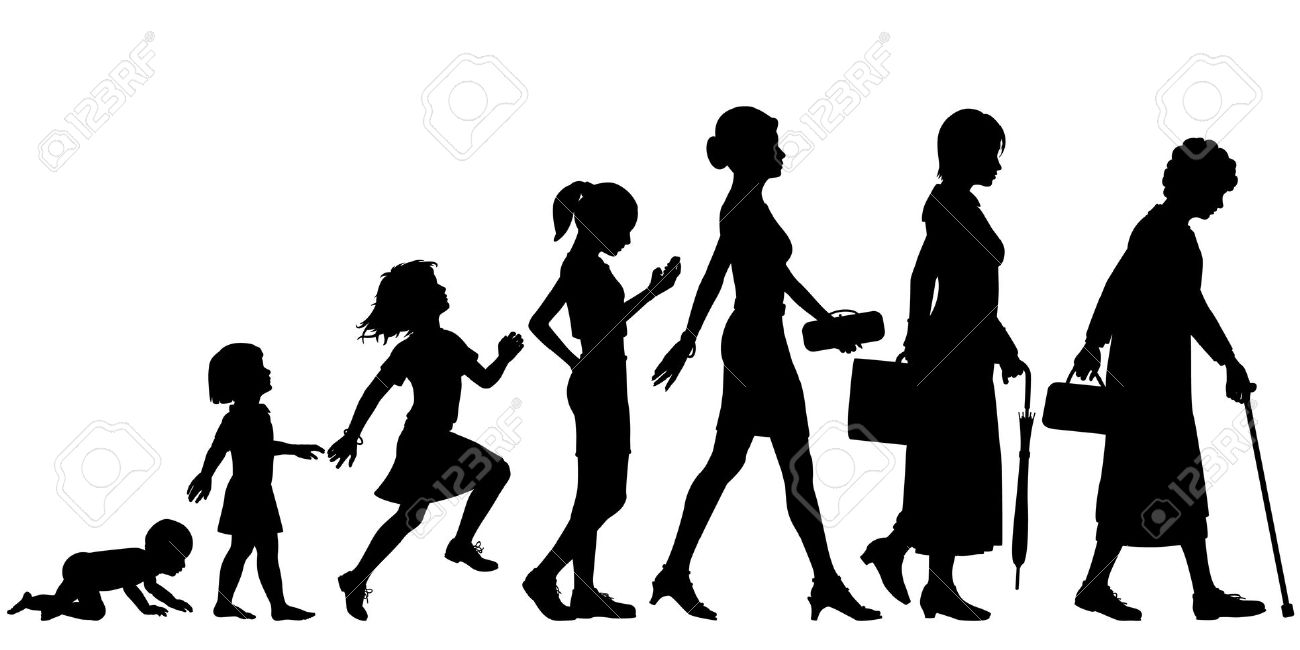 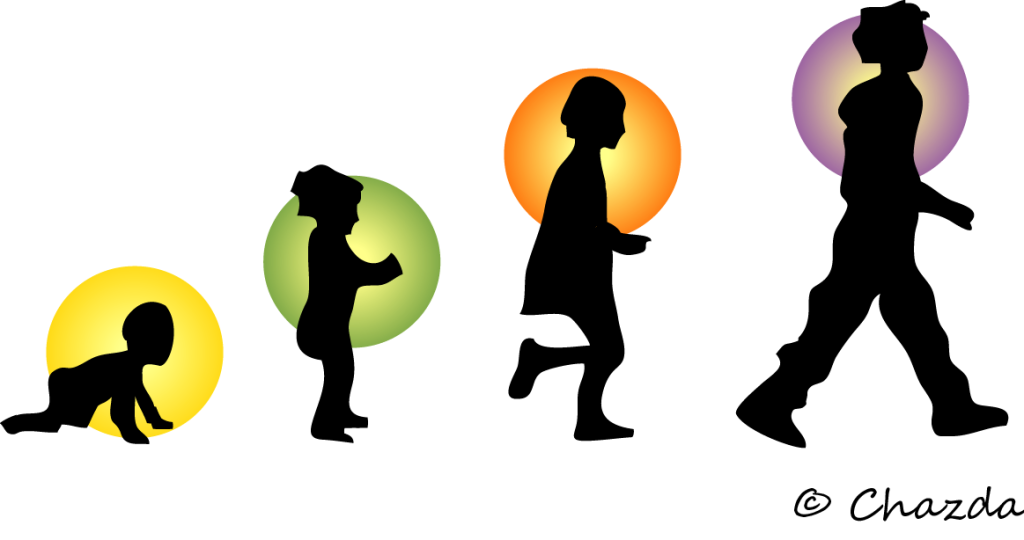 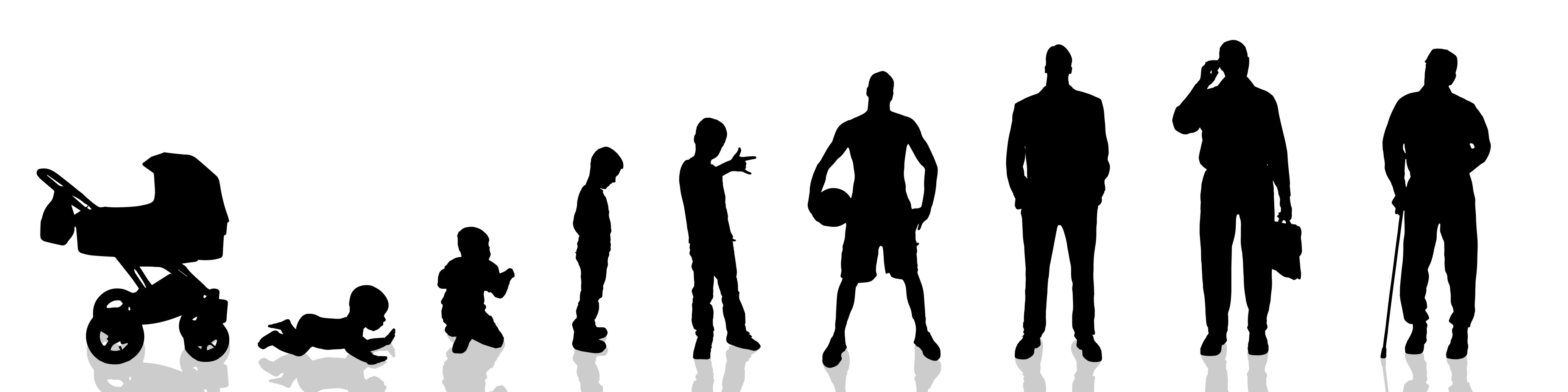 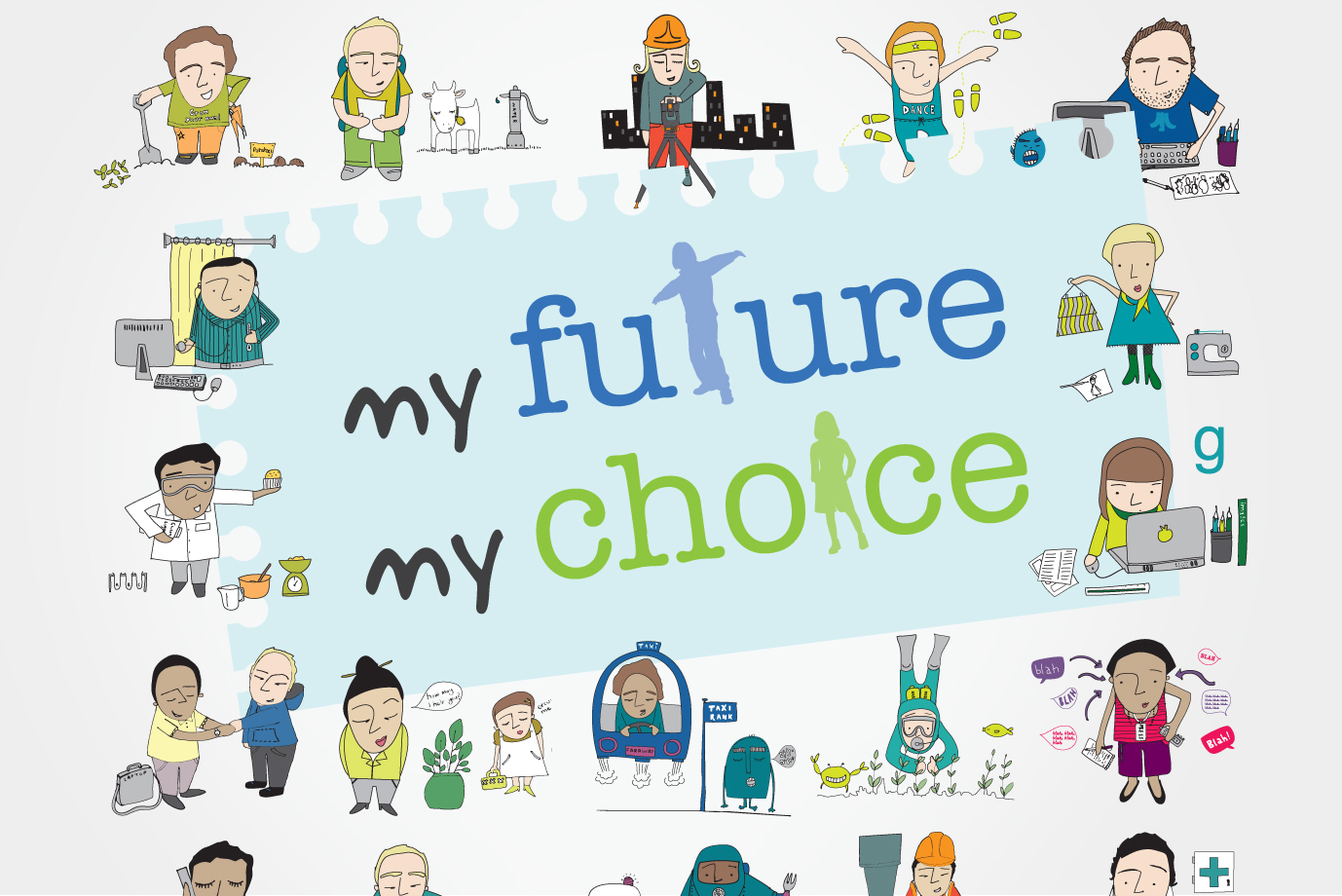 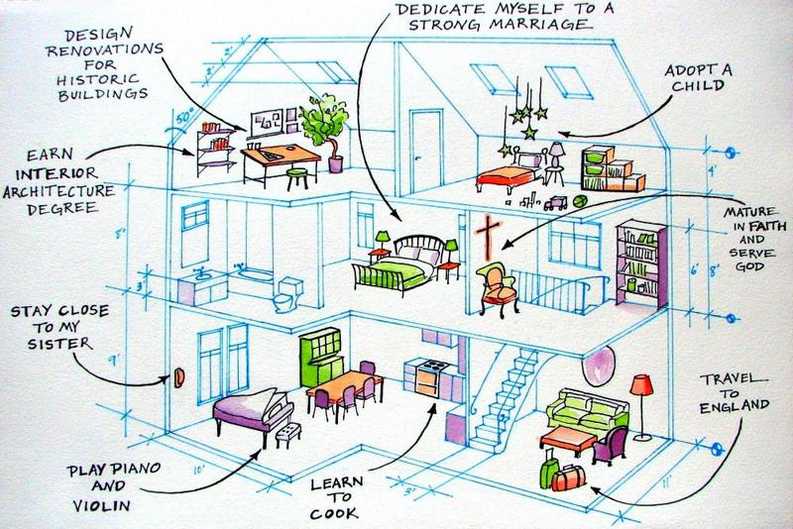 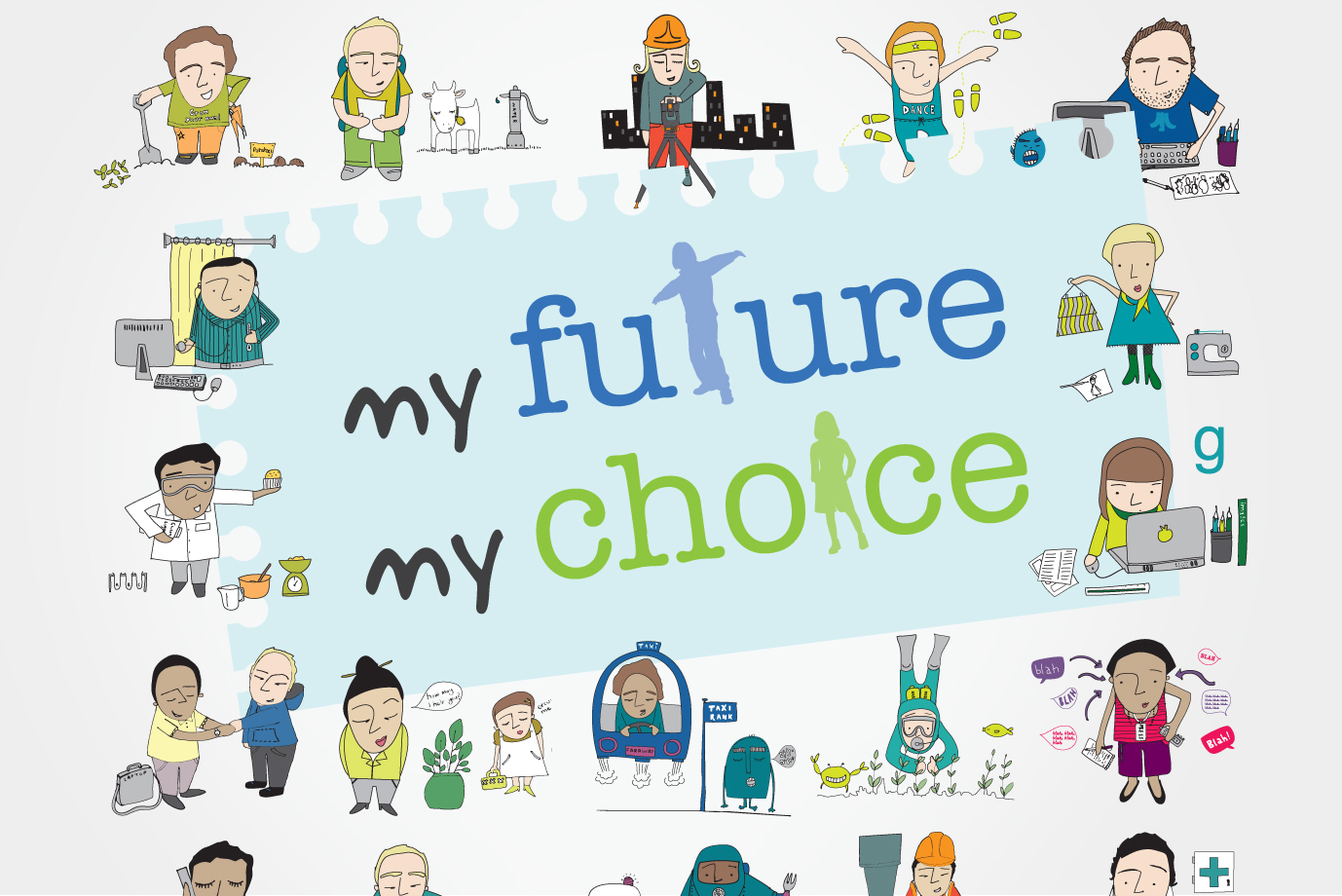 Mon avenir
Ma profession
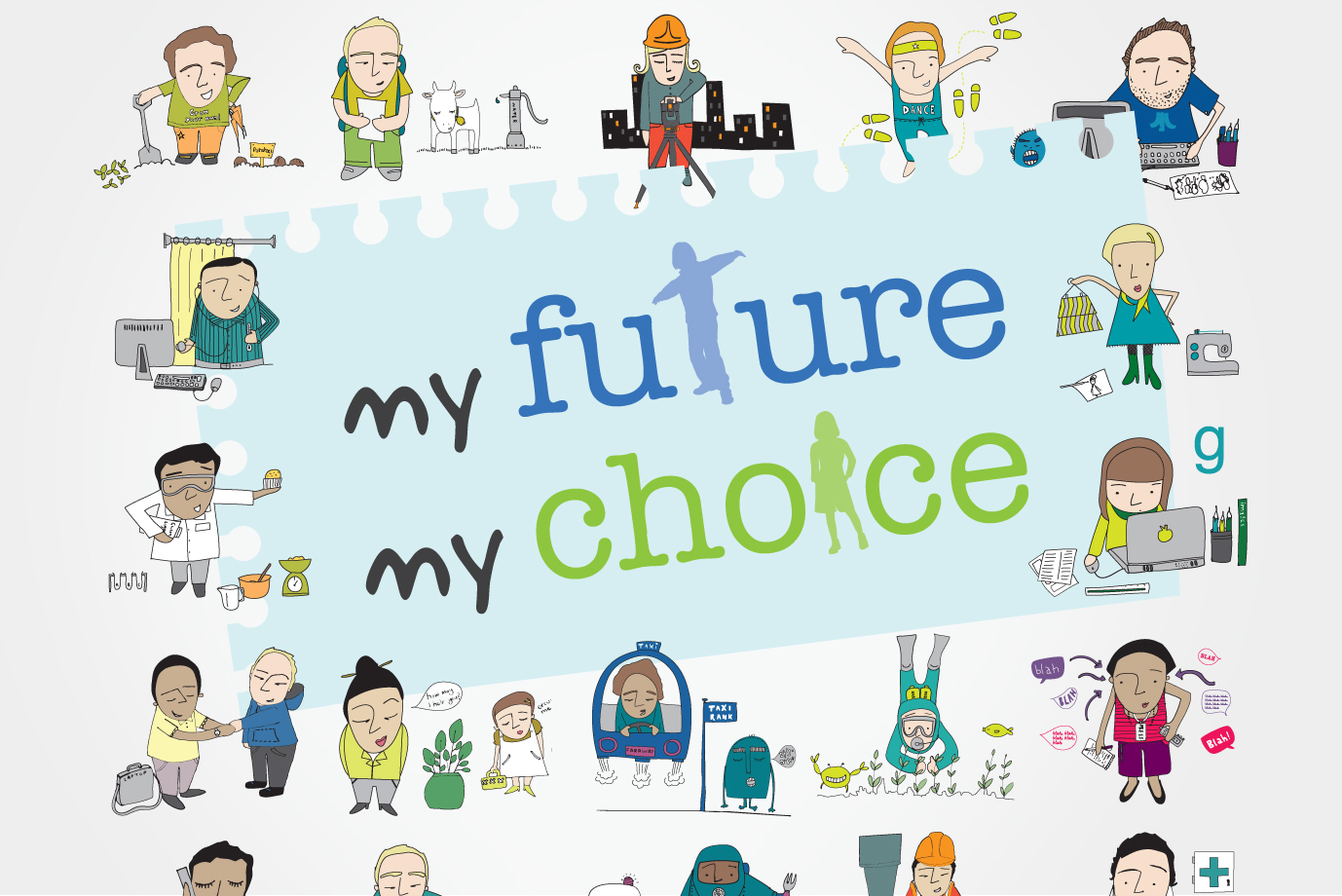 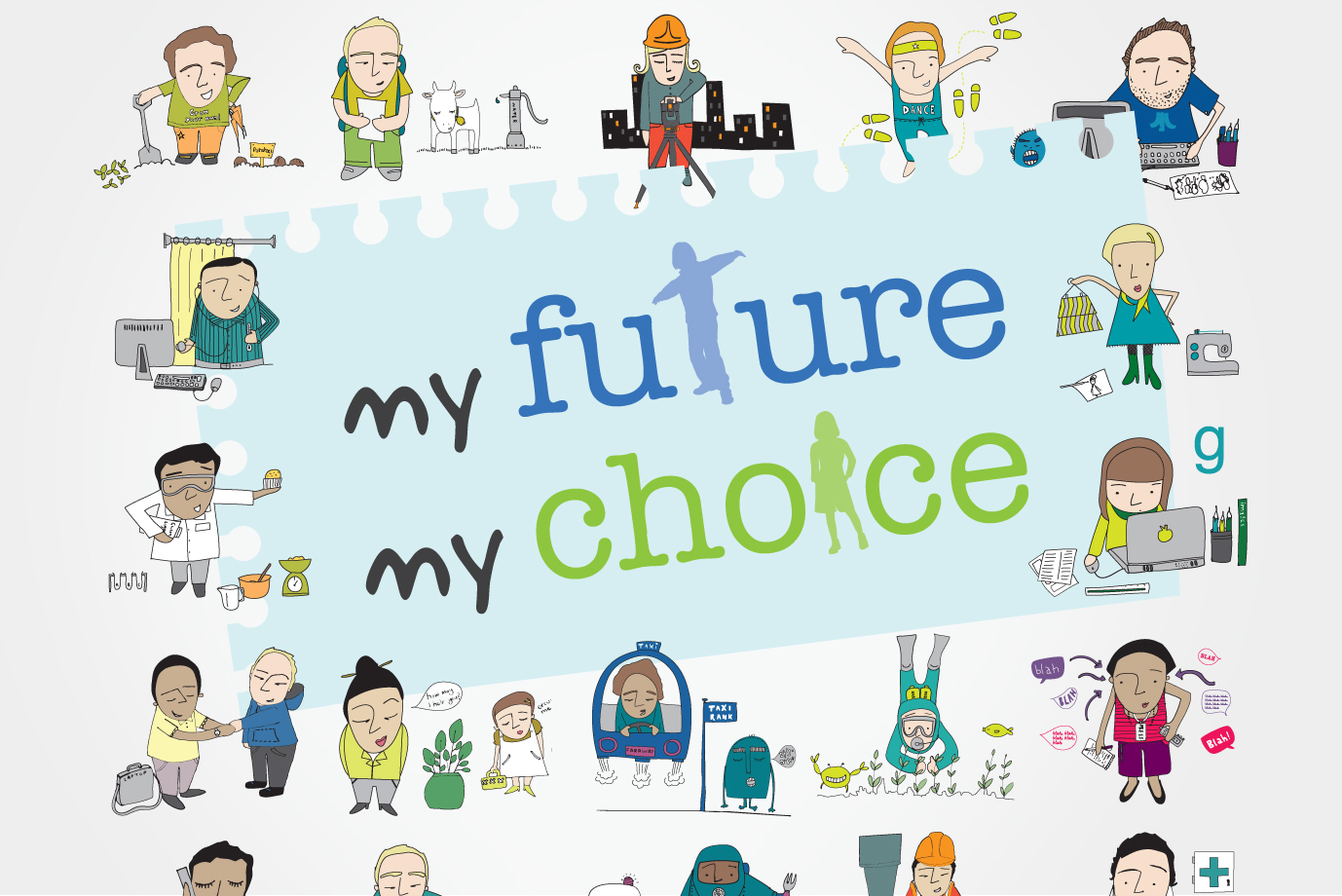 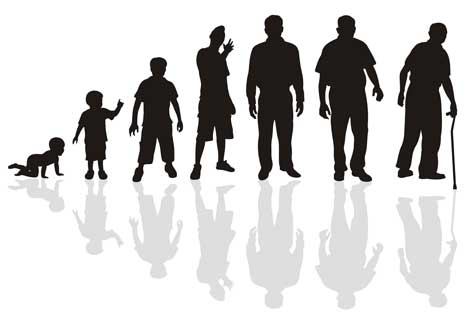 Prestations de services
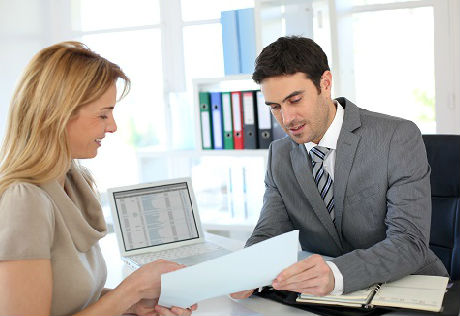 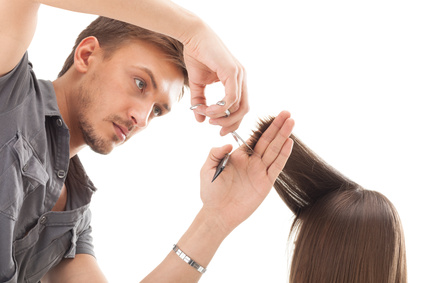 Un coiffeur
Une coiffeuse
Un banquier
Une banquière
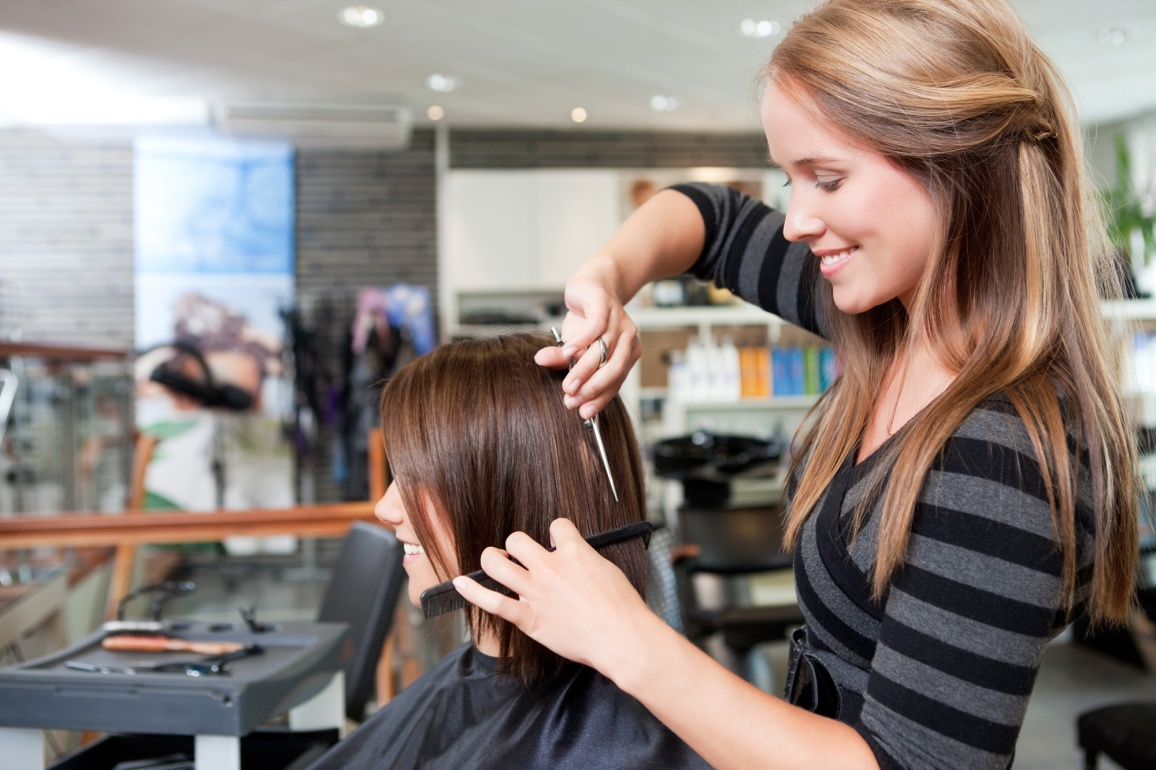 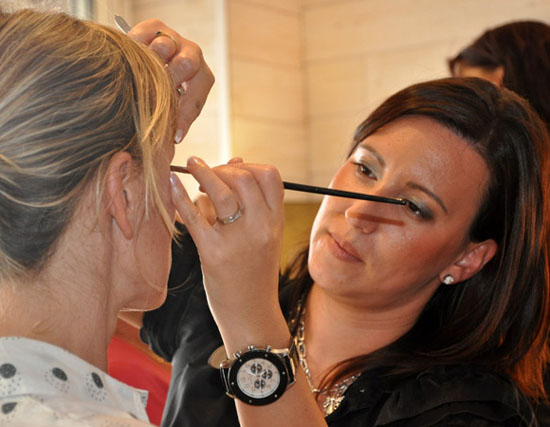 Un esthéticien
Une esthéticienne
Prestations de services
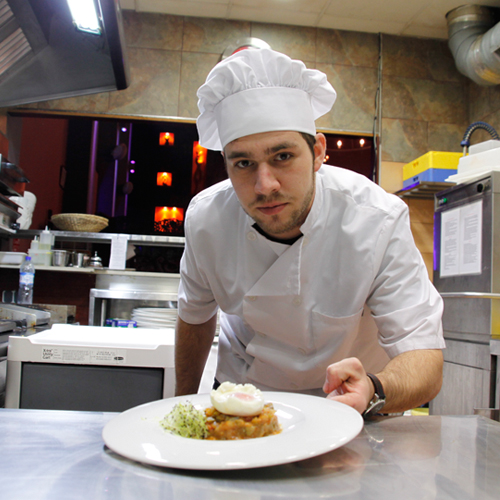 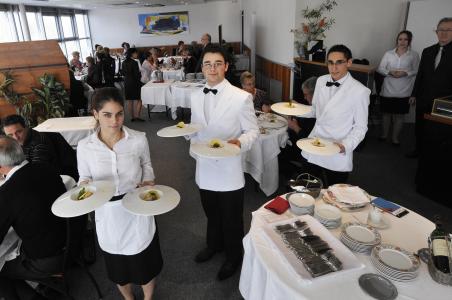 Un serveur
Une serveuse
Un chef
Une chef
Lequel est meilleur?
Être coiffeur est meilleur qu’ être banquier parce que c’est…
plus créatif
moins stressant
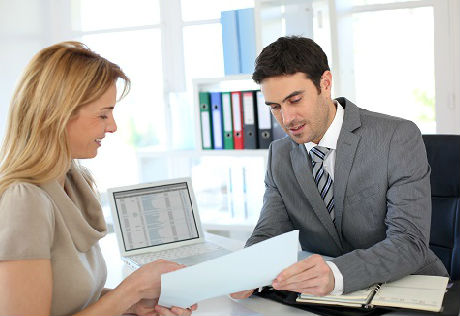 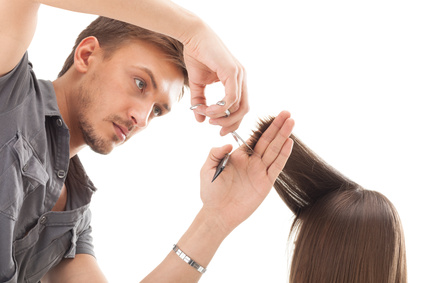 Lequel est meilleur?
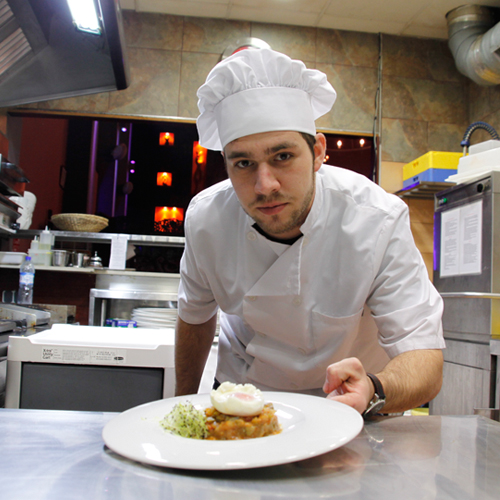 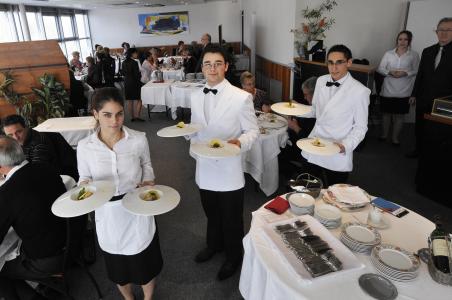 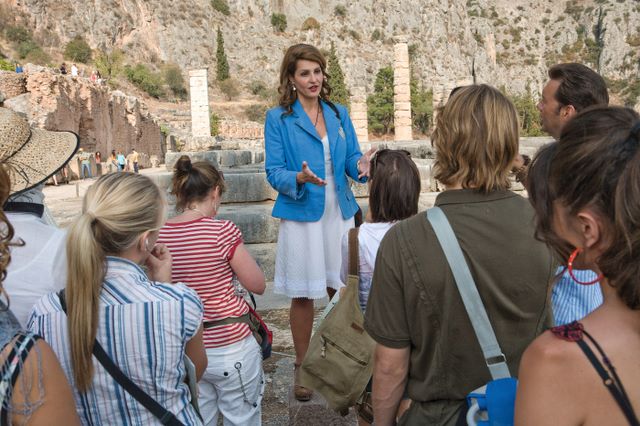 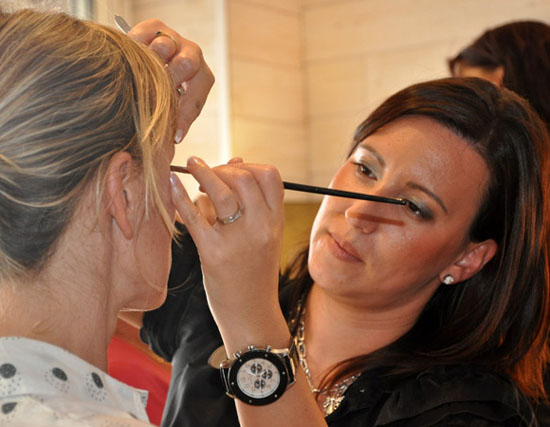 Commerce
Un directeur
Une directrice
Un administrateur
Une administratrice
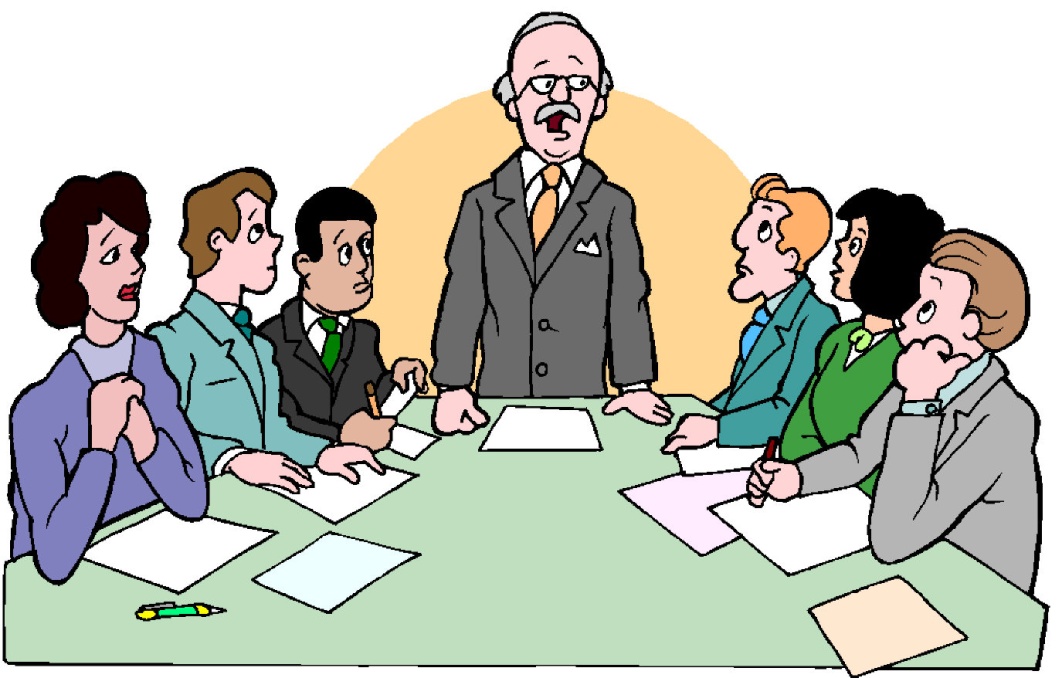 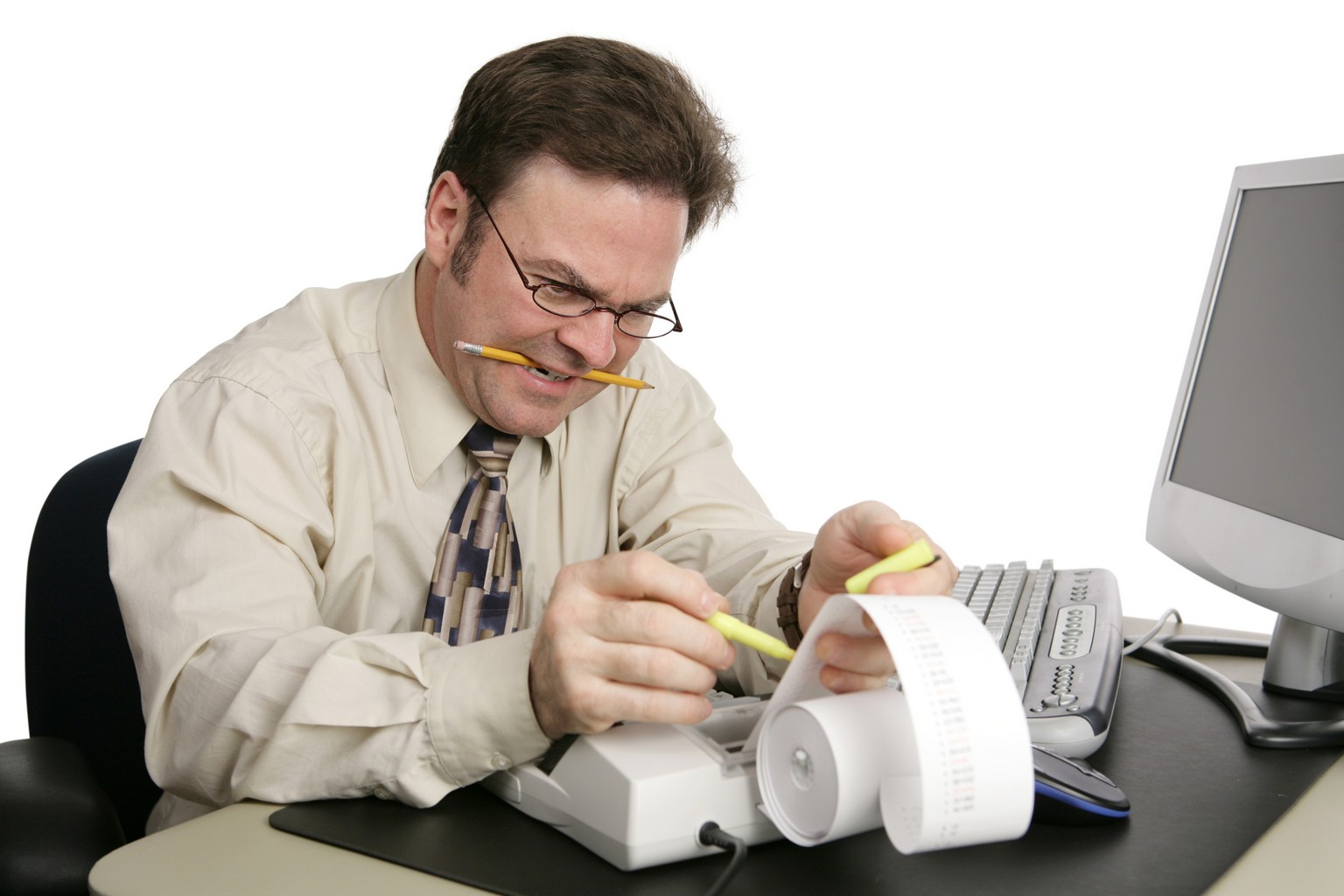 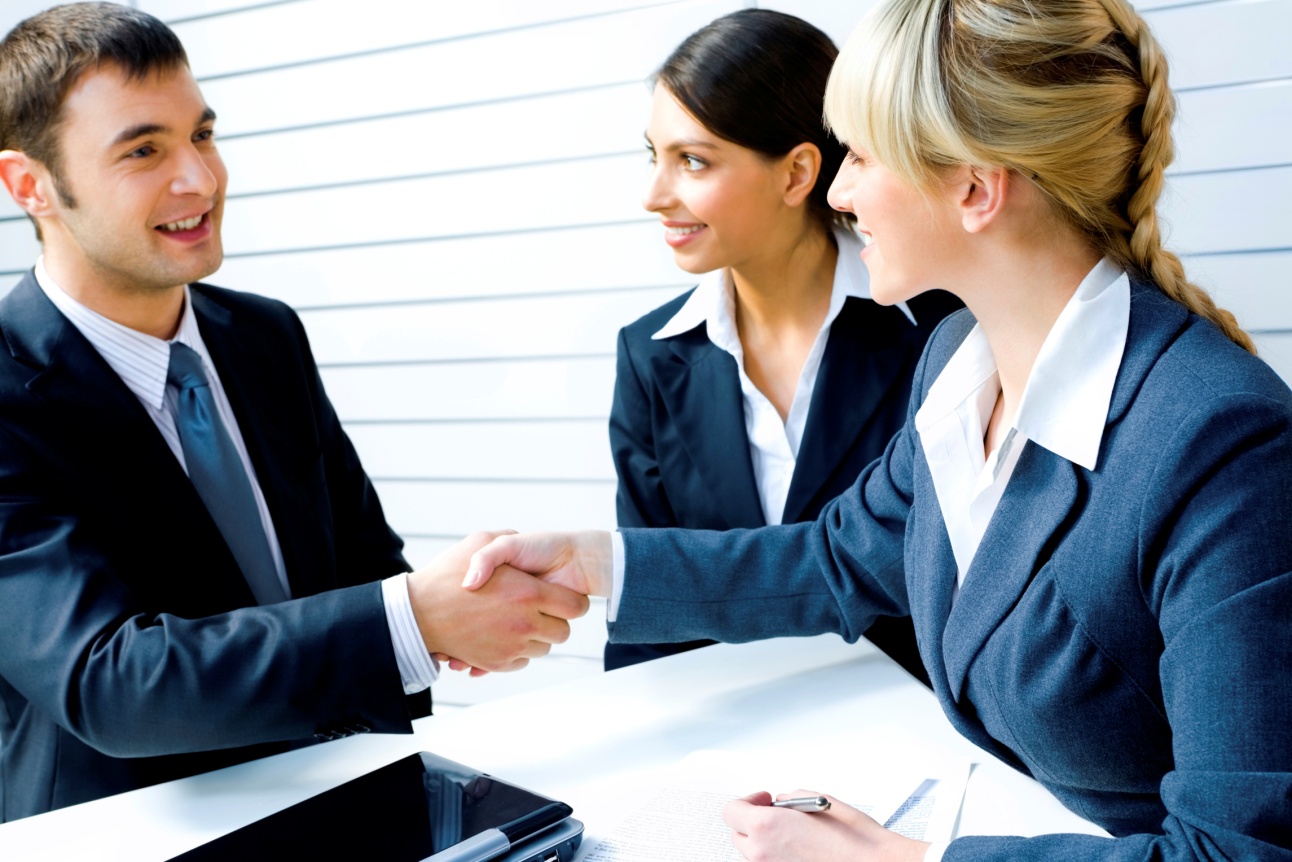 Un homme d’affaires
Une femme d’affaires
Un comptable
Une comptable
Commerce
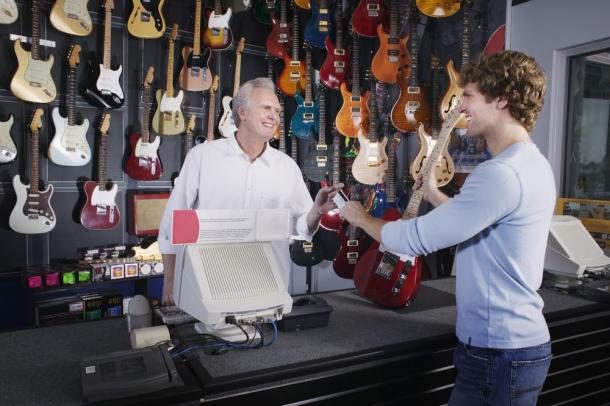 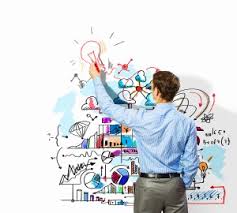 Un entrepreneur
Une entrepreneuse
Un vendeur
Une vendeuse
Lequel est meilleur?
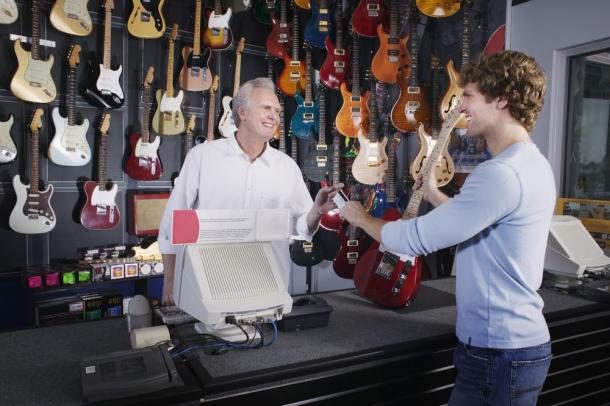 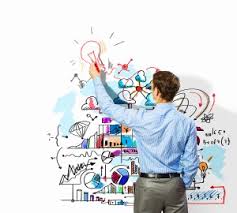 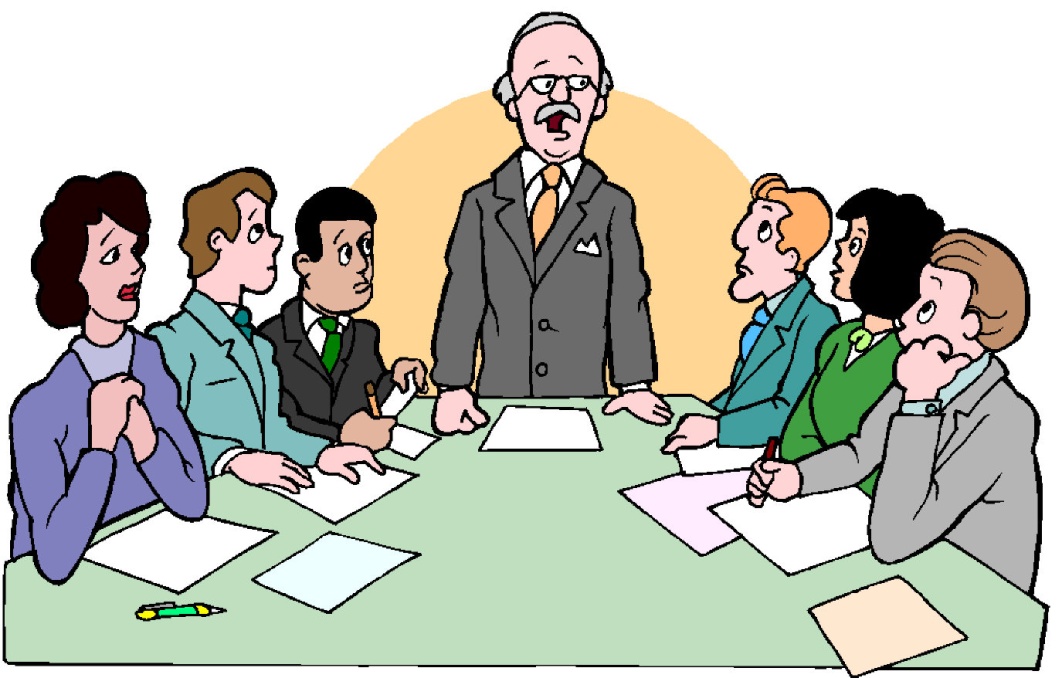 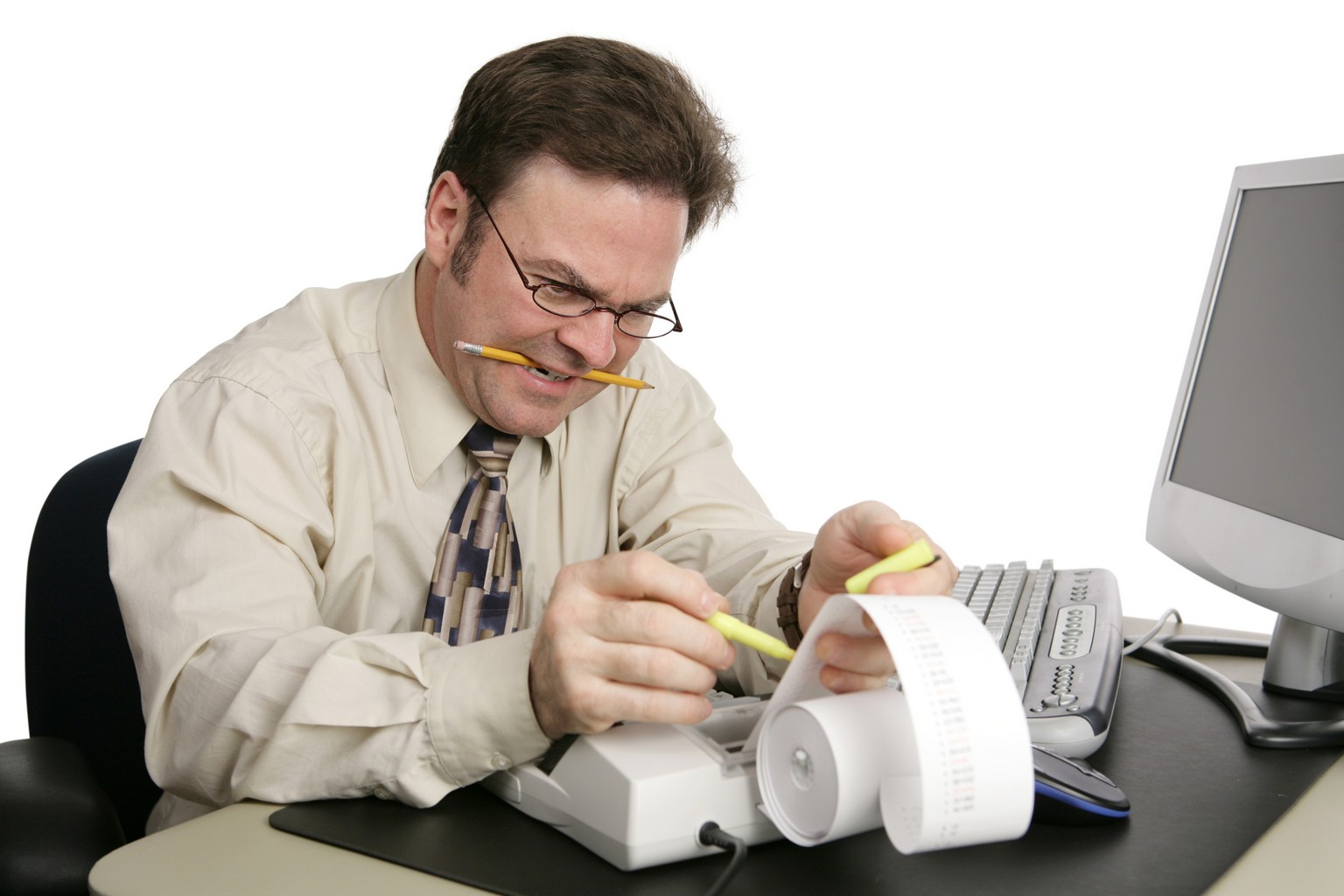 Médecine
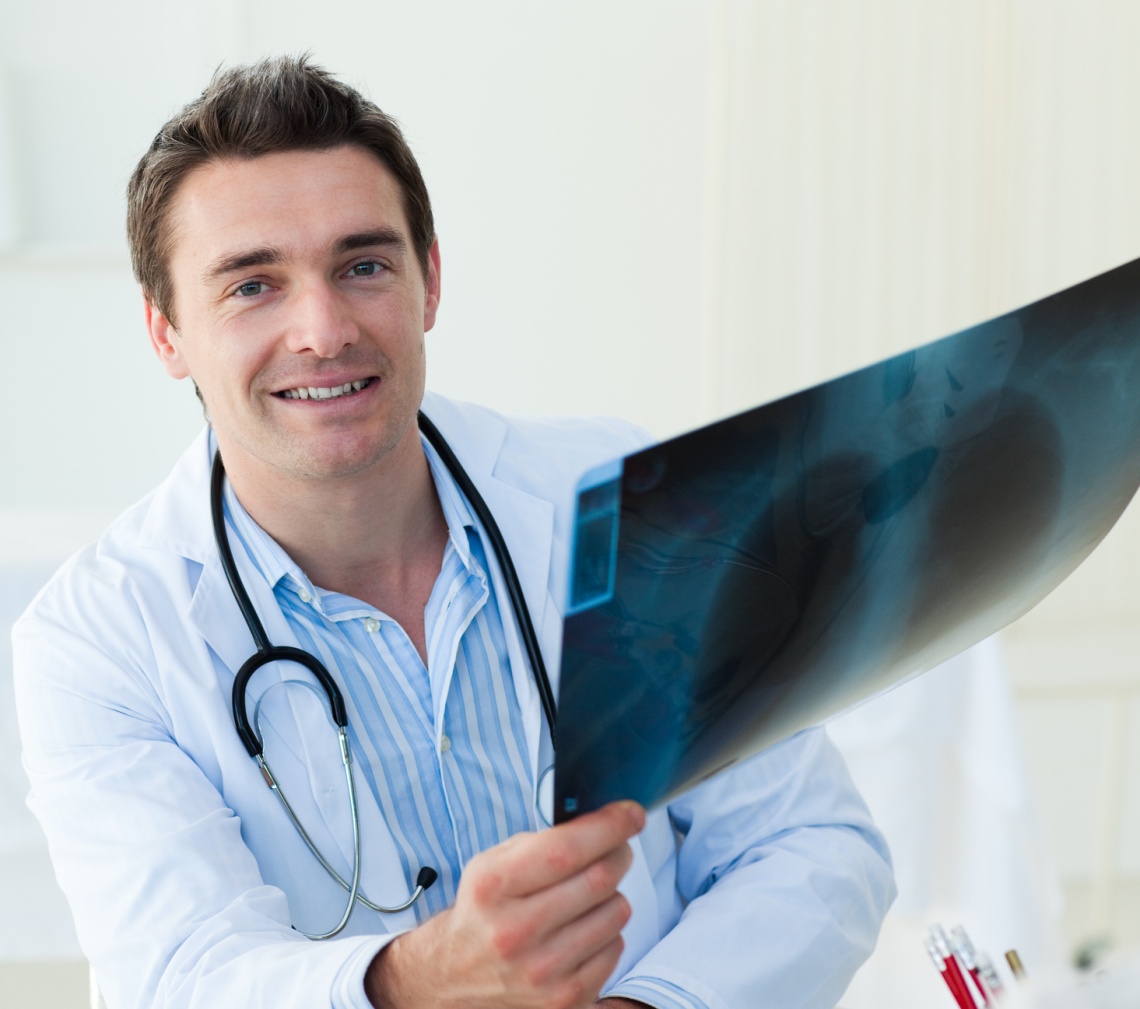 Un médecin
Une médecin / femme médecin
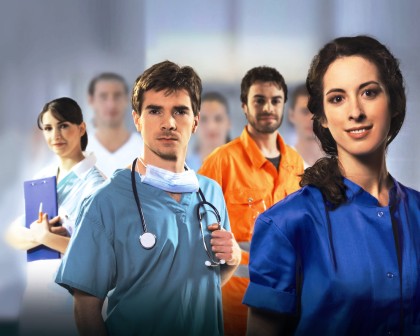 Un infirmier
Une infirmière
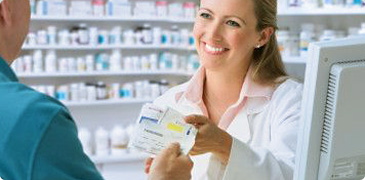 Un pharmacien
Une pharmacienne
Médecine
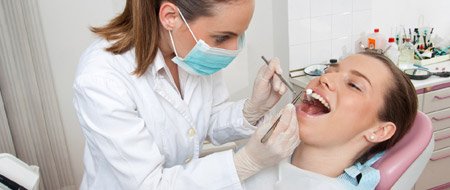 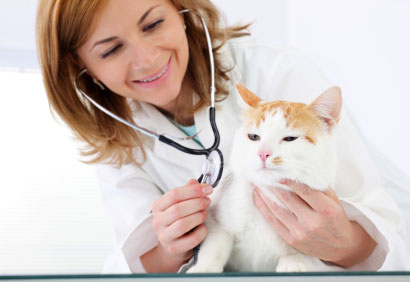 Un dentiste
Une dentiste
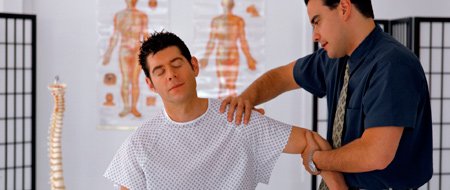 Un vétérinaire
Une vétérinaire
Un kinéstherapeute
Une kinéstherapeute
Lequel est meilleur?
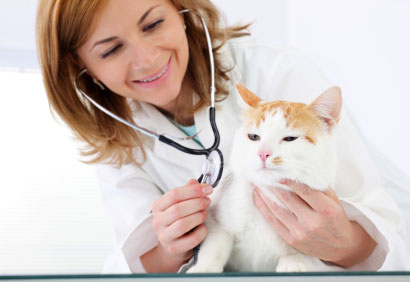 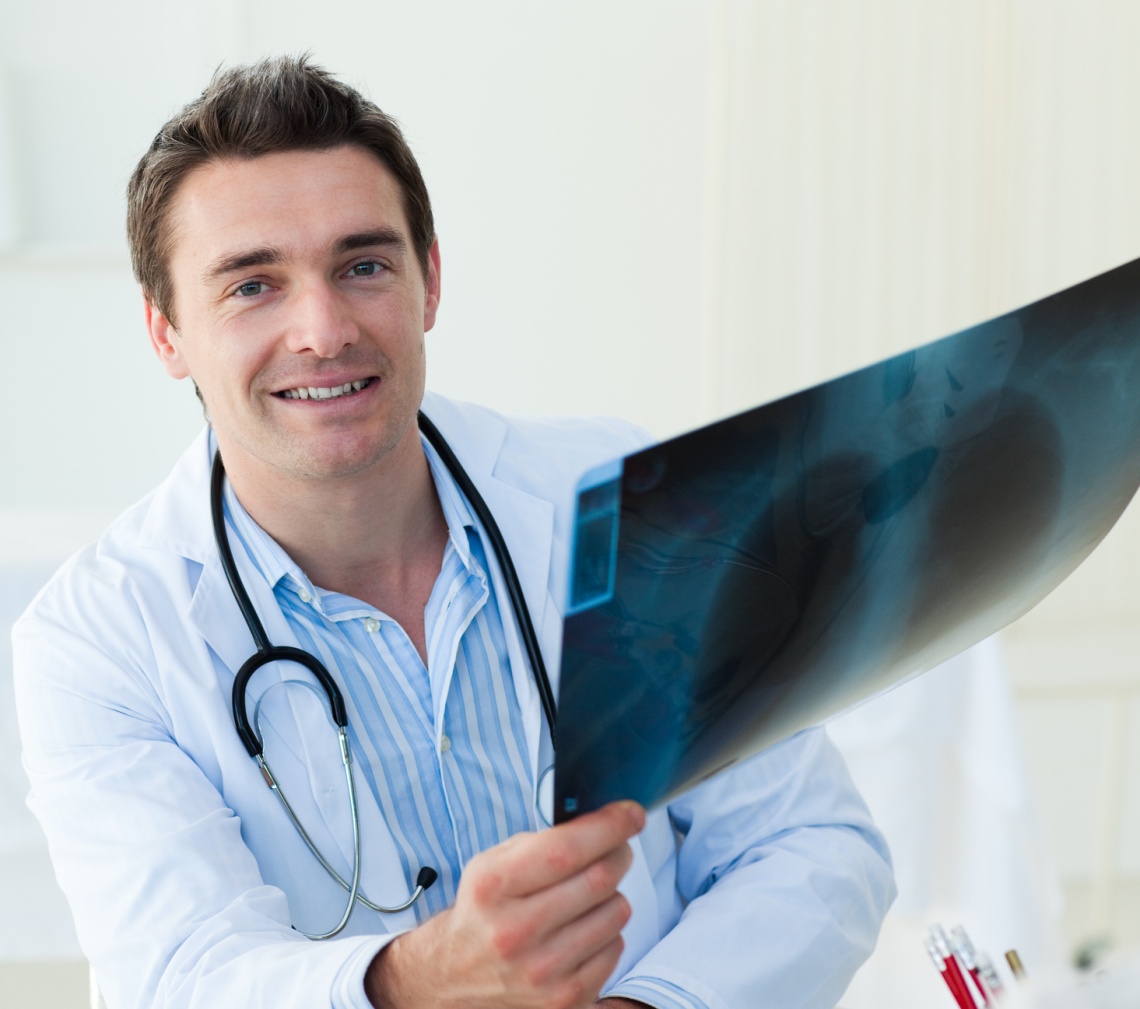 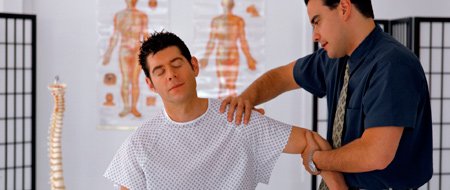 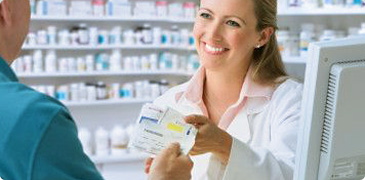 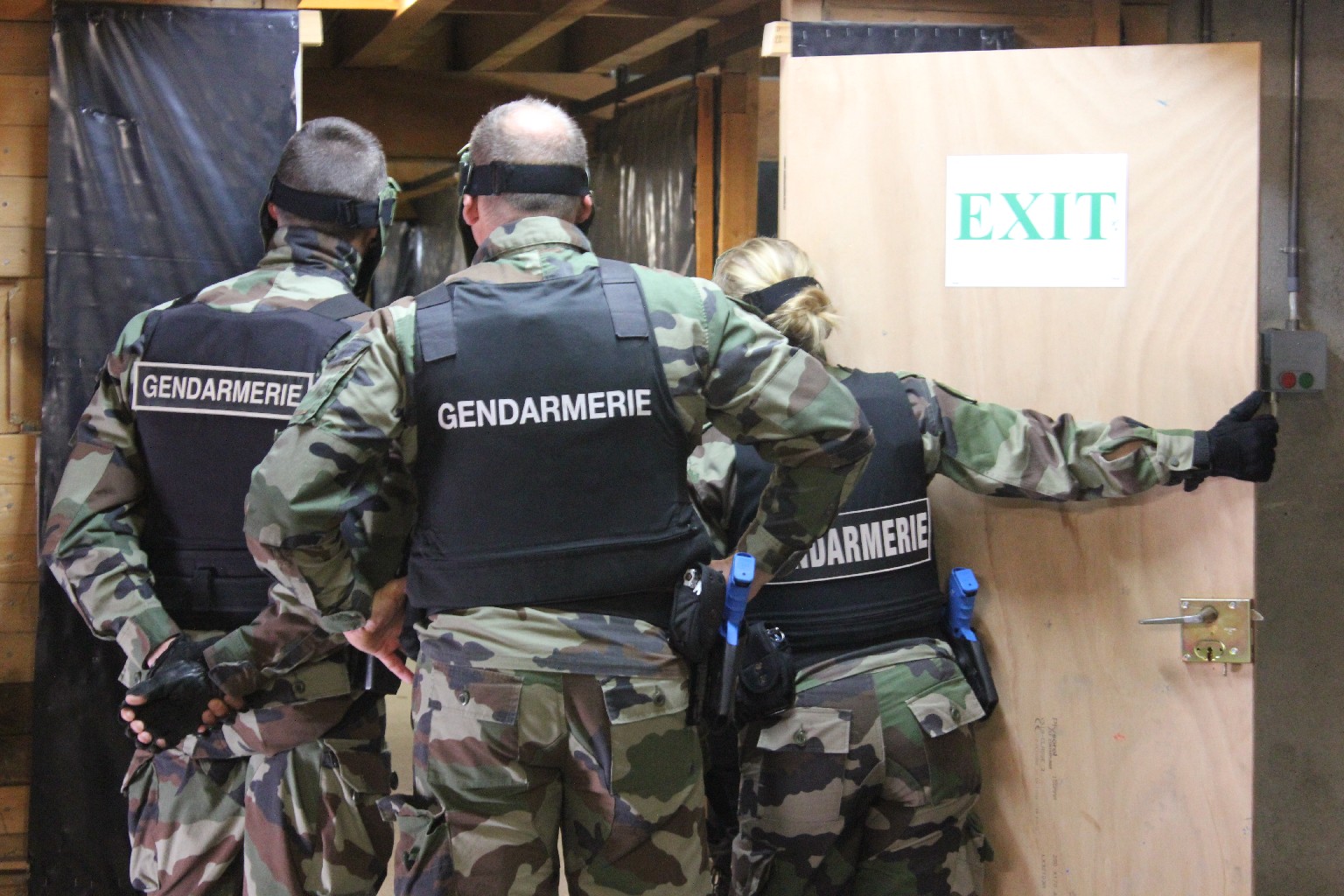 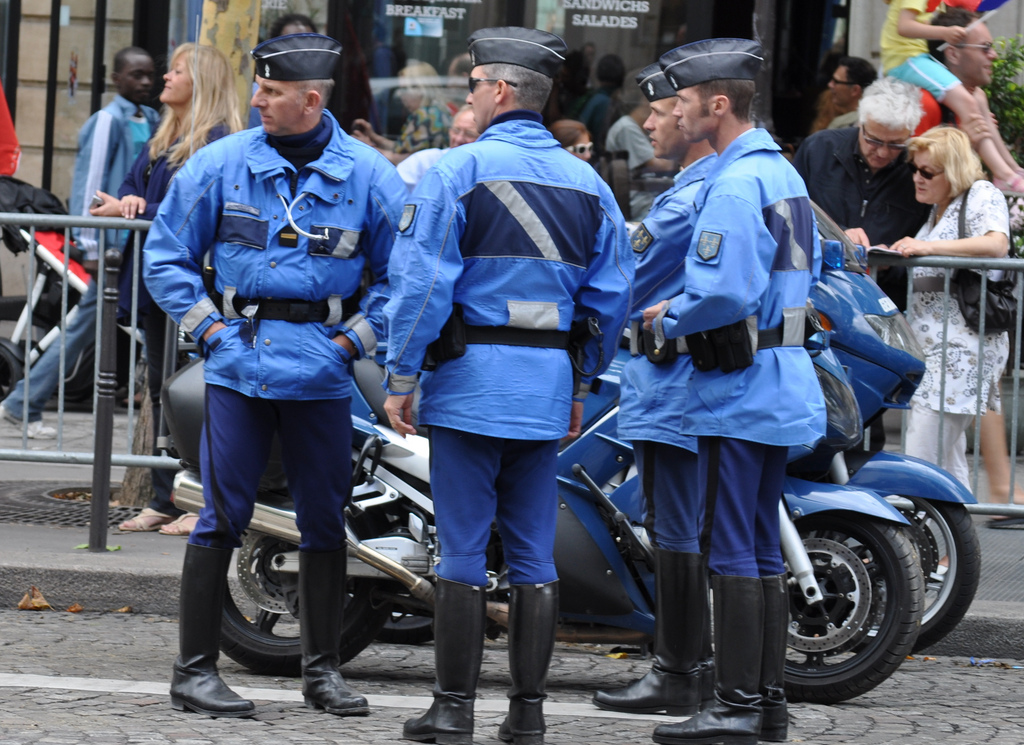 Ordre public
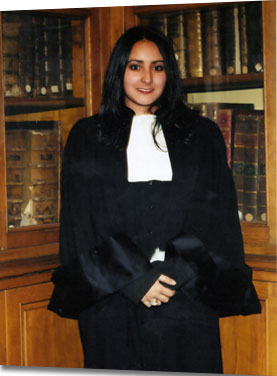 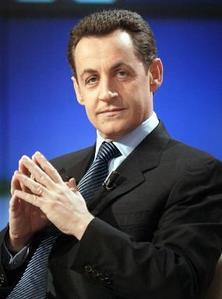 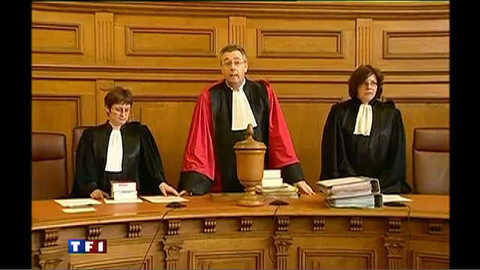 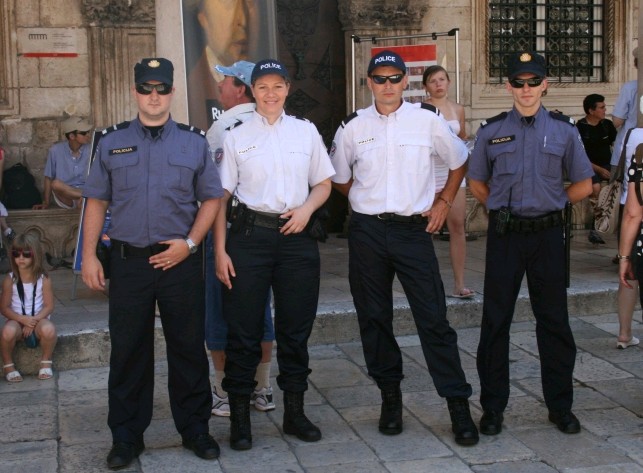 Un juge
Une juge
Un politicien
Une politicienne
Un avocat
Une avocate
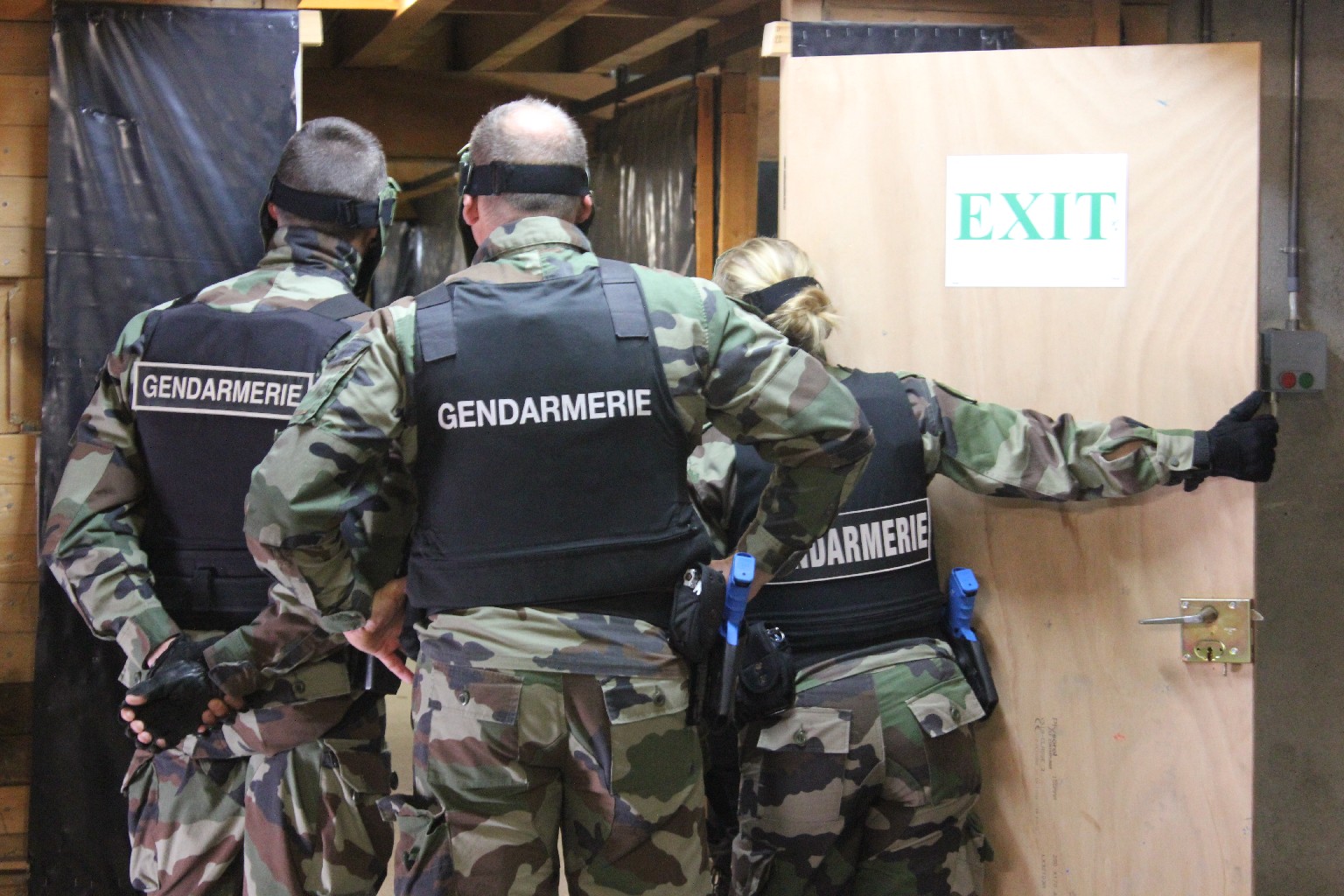 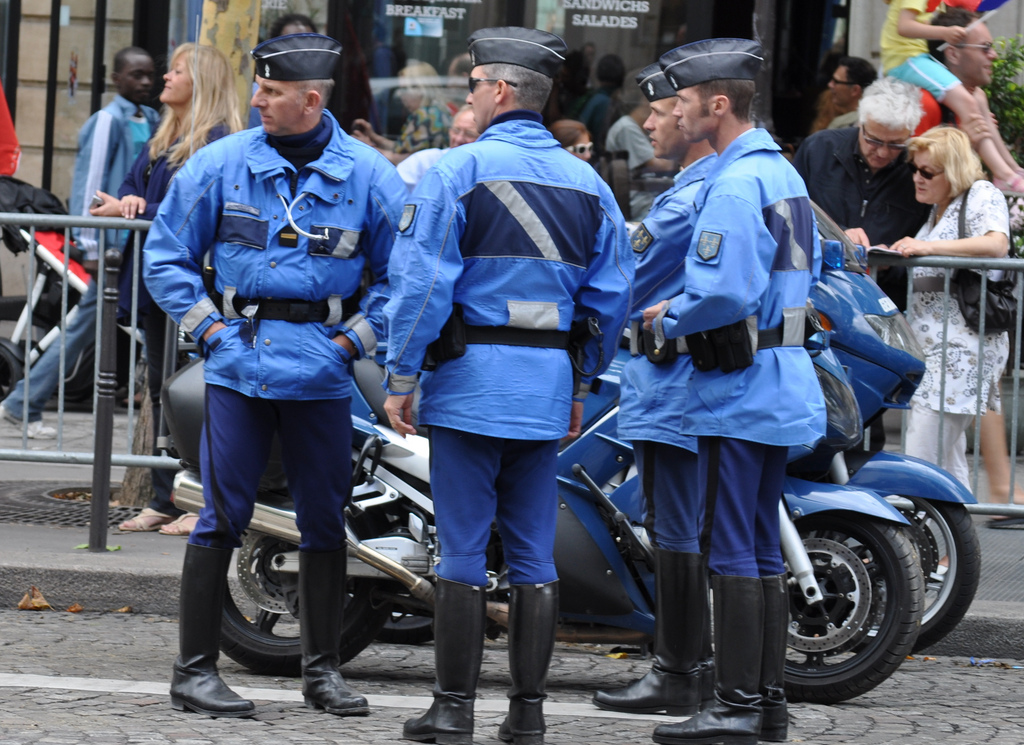 Ordre public
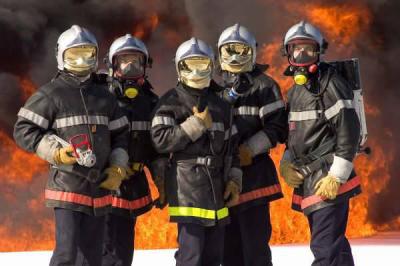 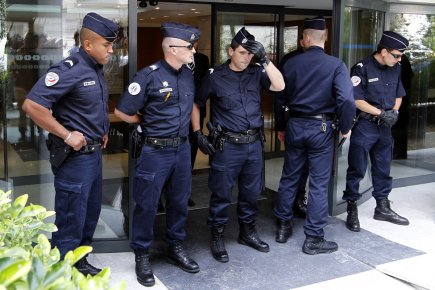 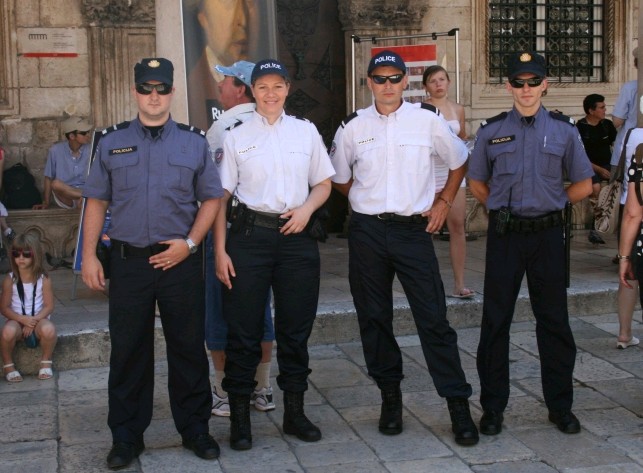 Un pompier
Une femme pompier
Un policier
Une policière
Lequel est pire?
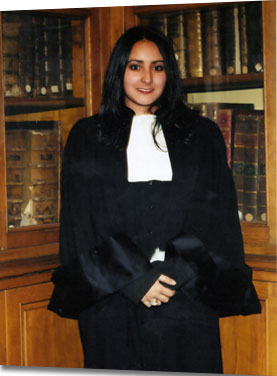 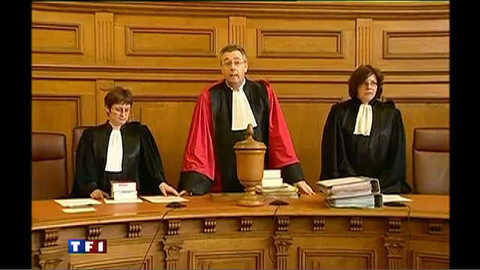 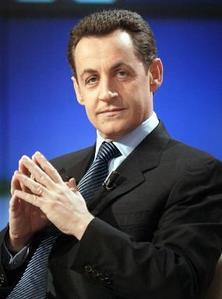 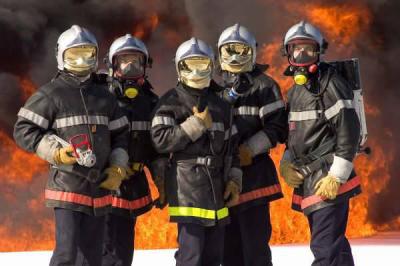 Education
Un conseiller
Une conseillère
Un directeur d’école
Une directrice d’école
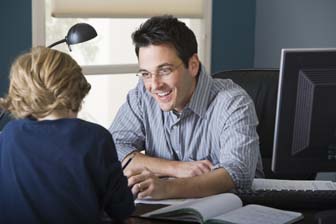 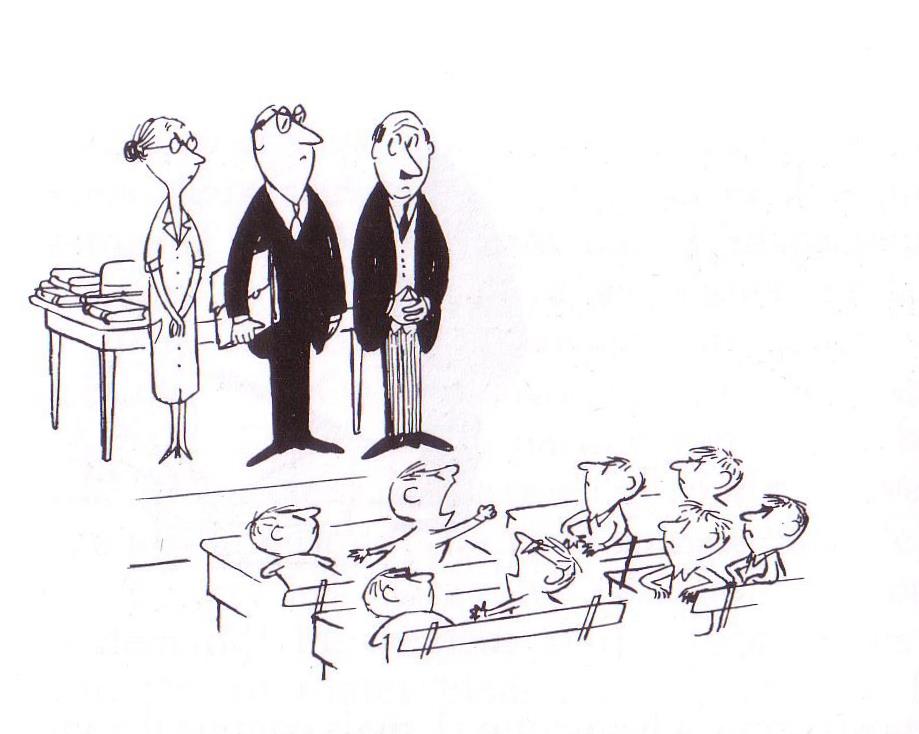 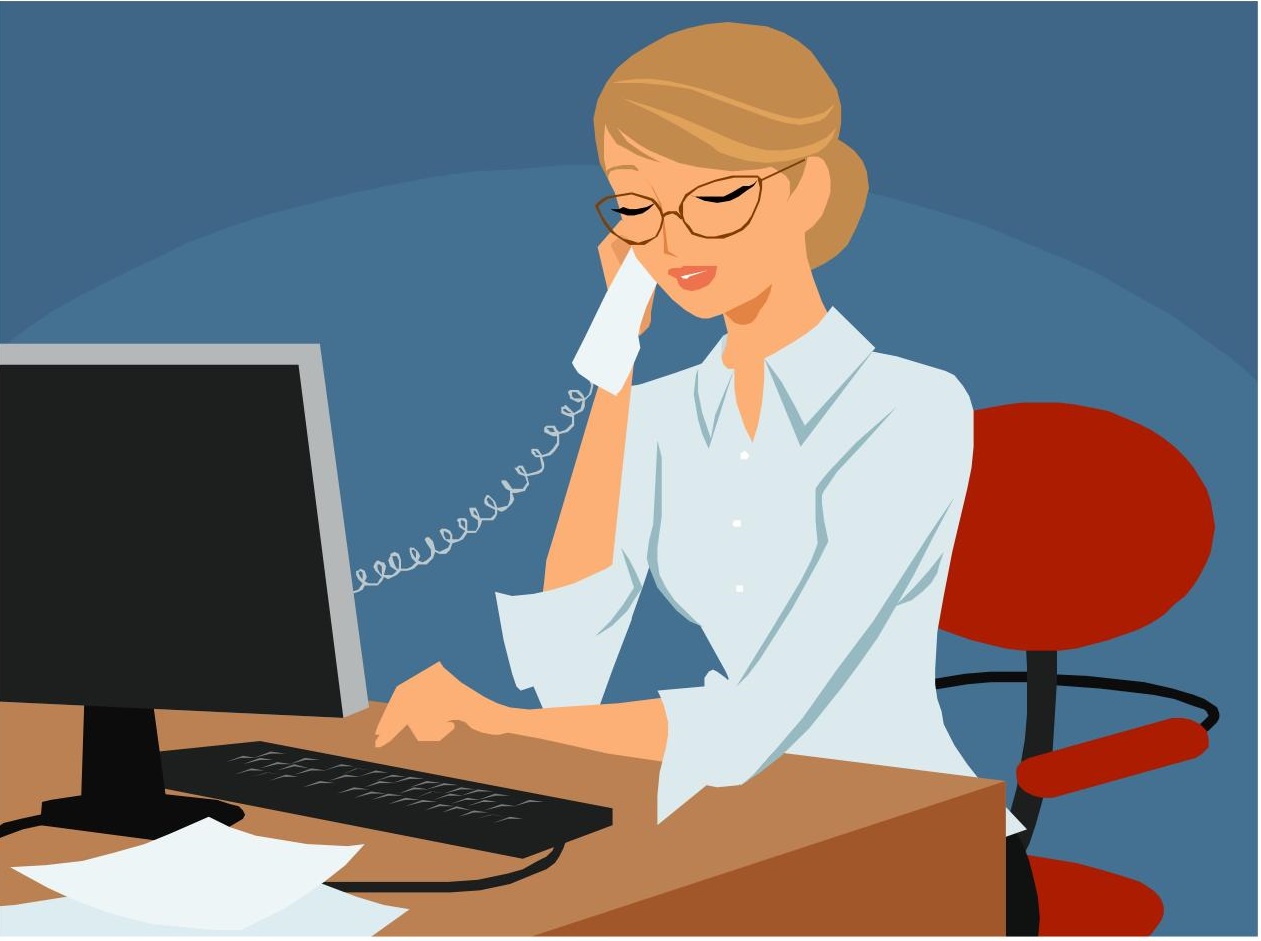 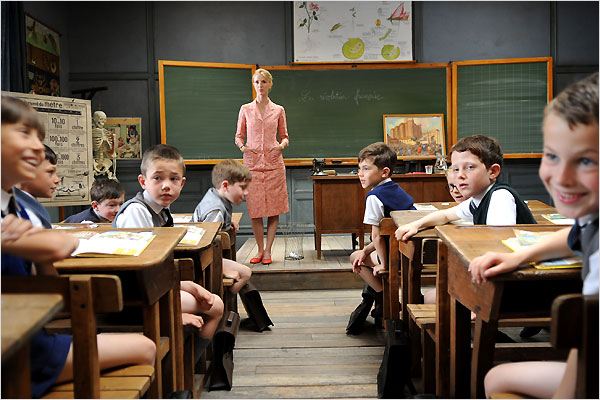 Un instituteur / une institutrice
Un secrétaire / une secrétaire
Lequel est pire?
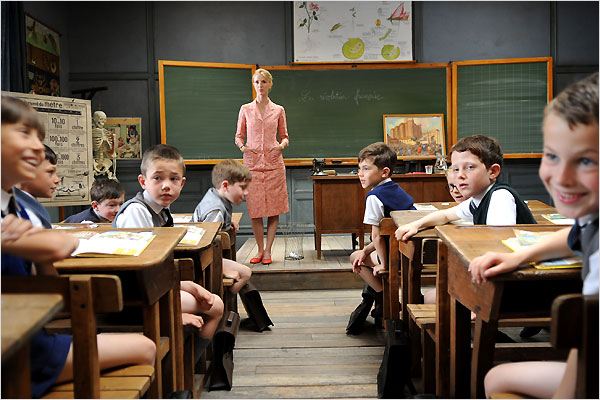 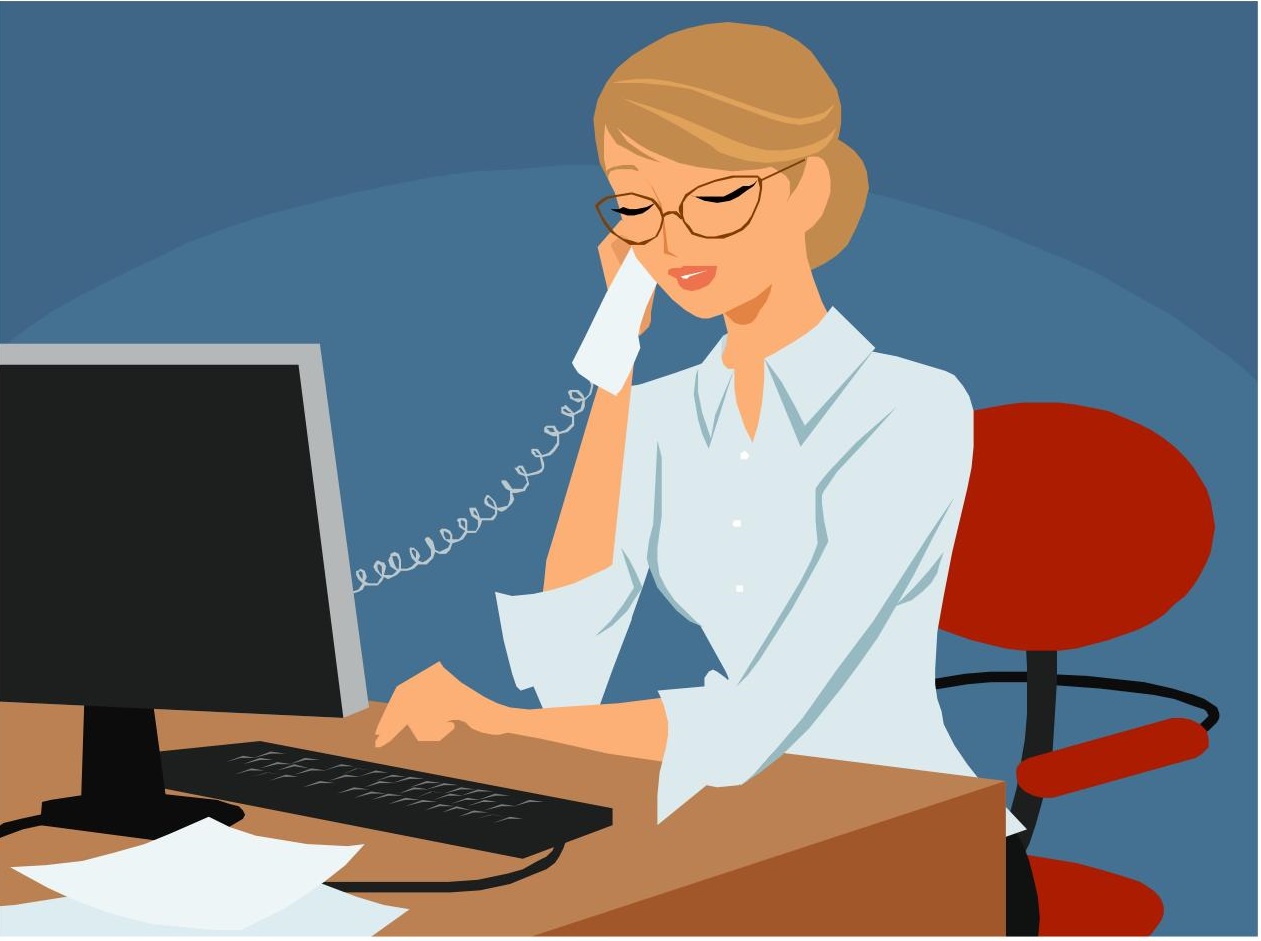 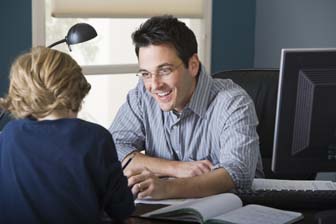 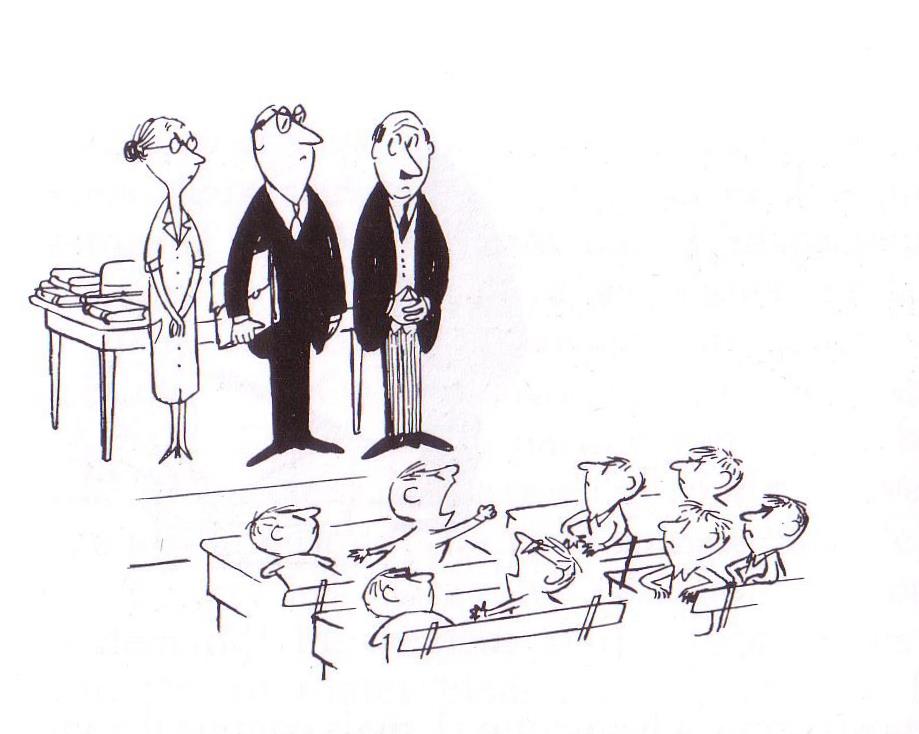 Arts et spectacles
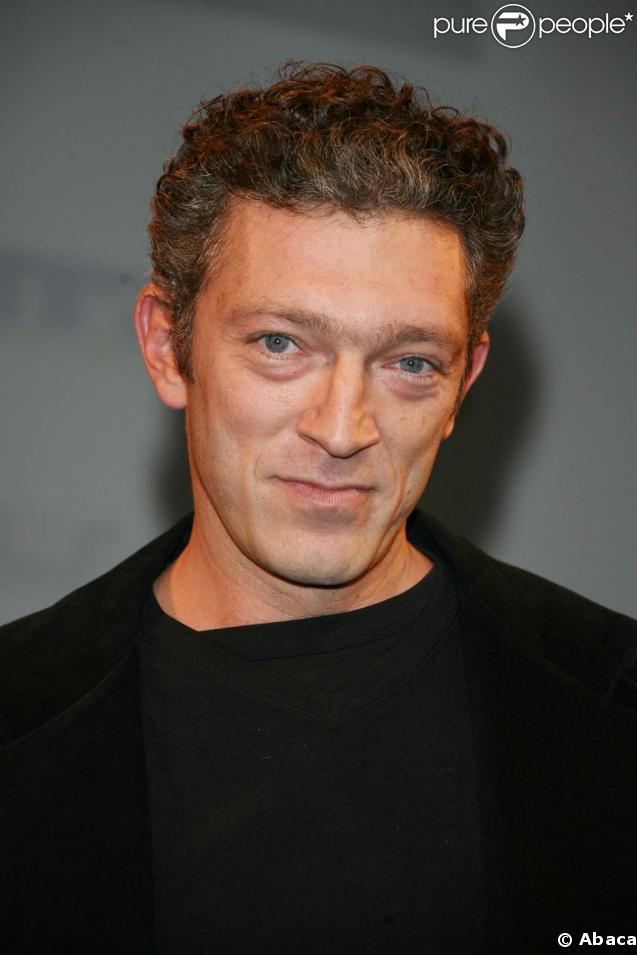 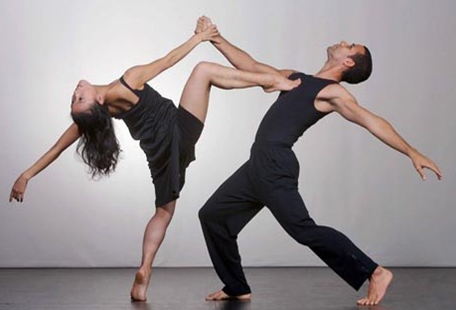 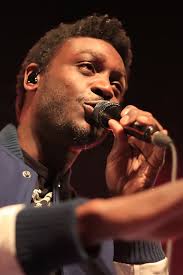 Un danseur
Une danseuse
Un acteur
Une actrice
Un chanteur
Une chanteuse
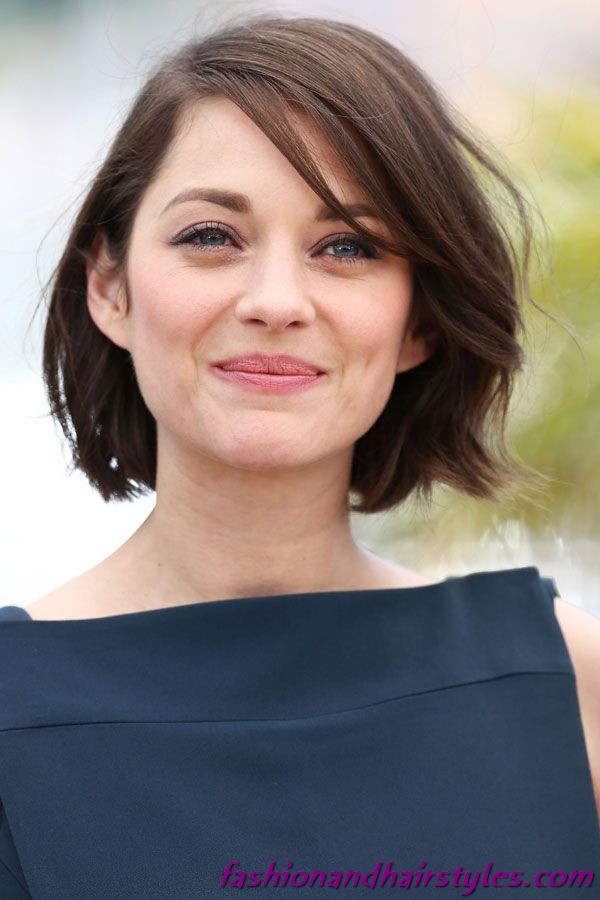 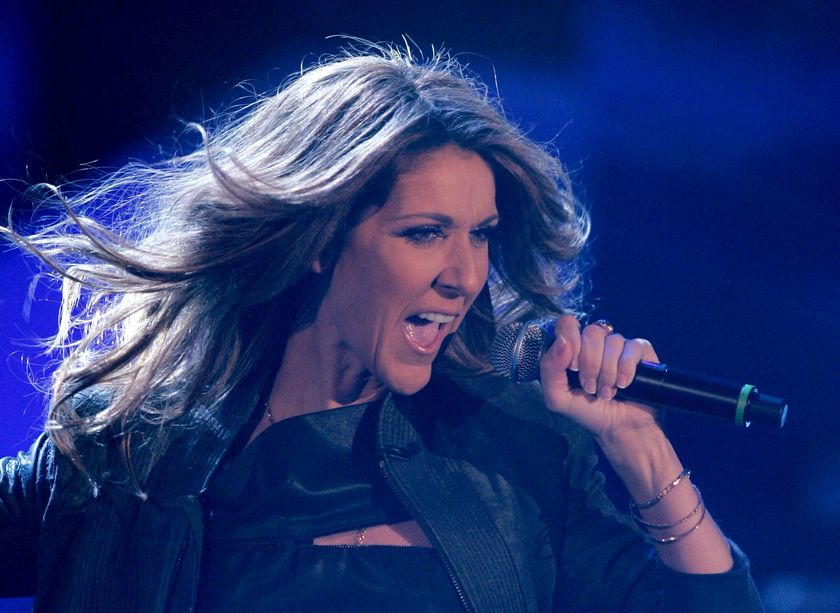 Arts et spectacles
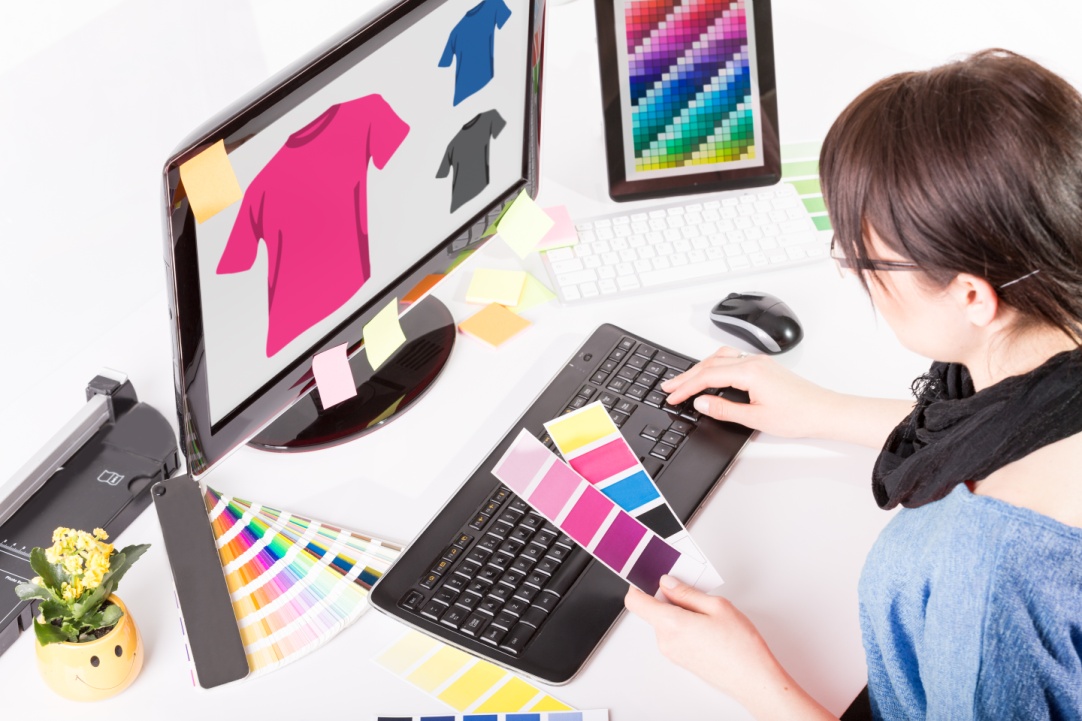 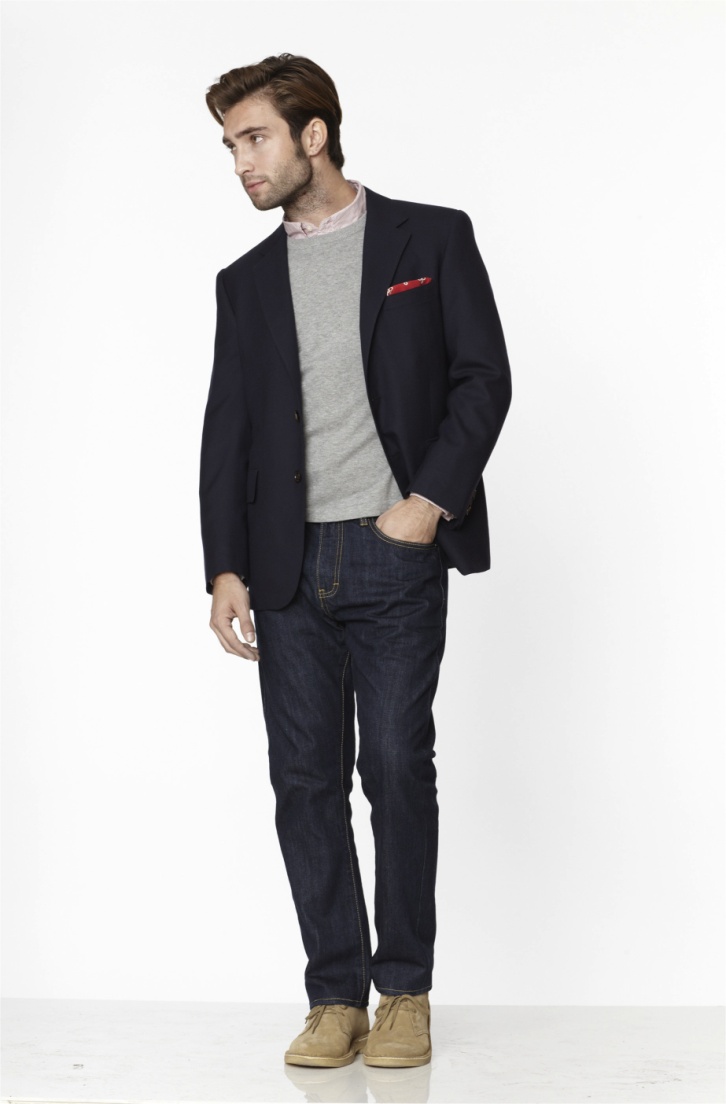 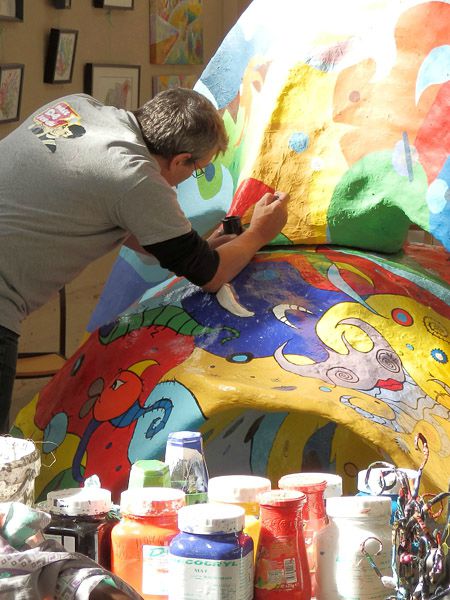 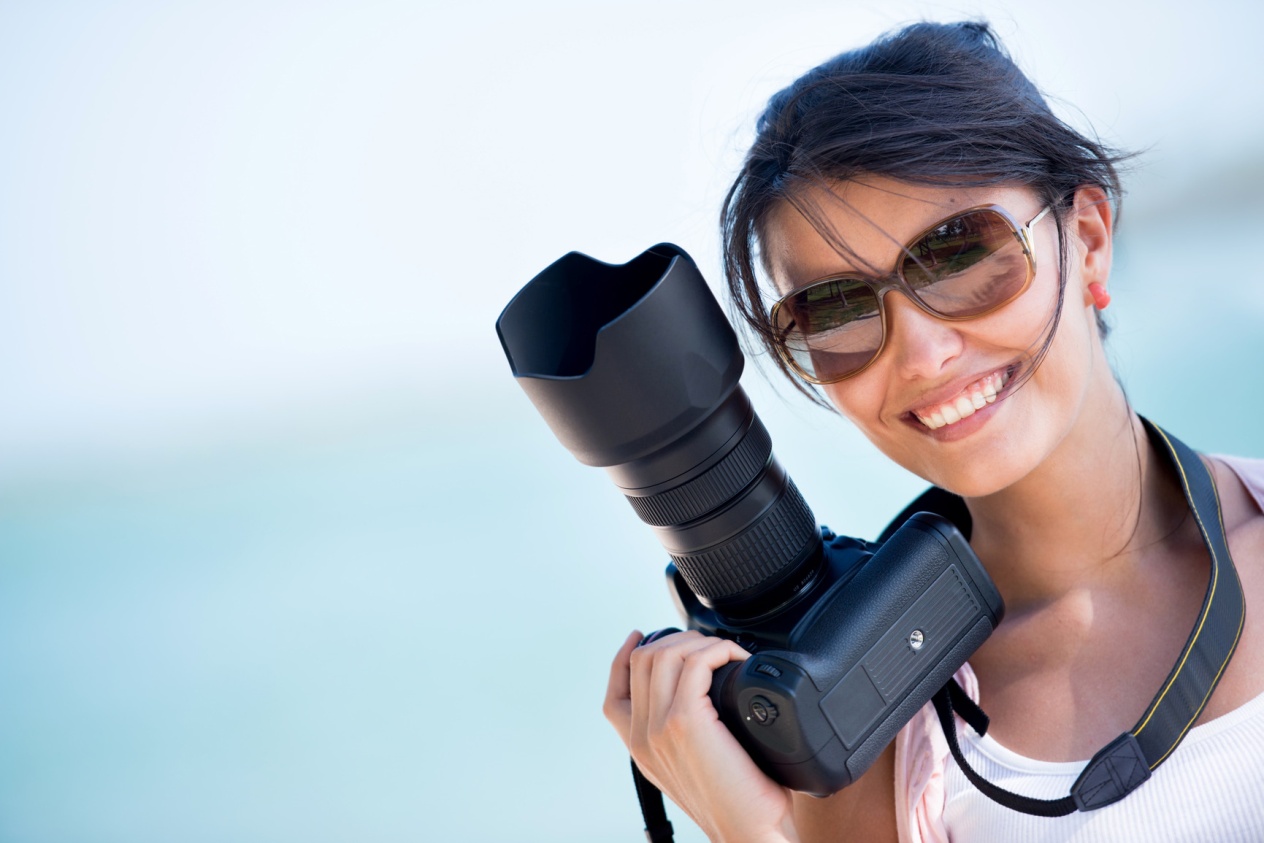 Un designer
Une designer
Un artiste
Une artiste
Un mannequin
Une mannequin
Un photographe / une photographe
Lequel est meilleur?
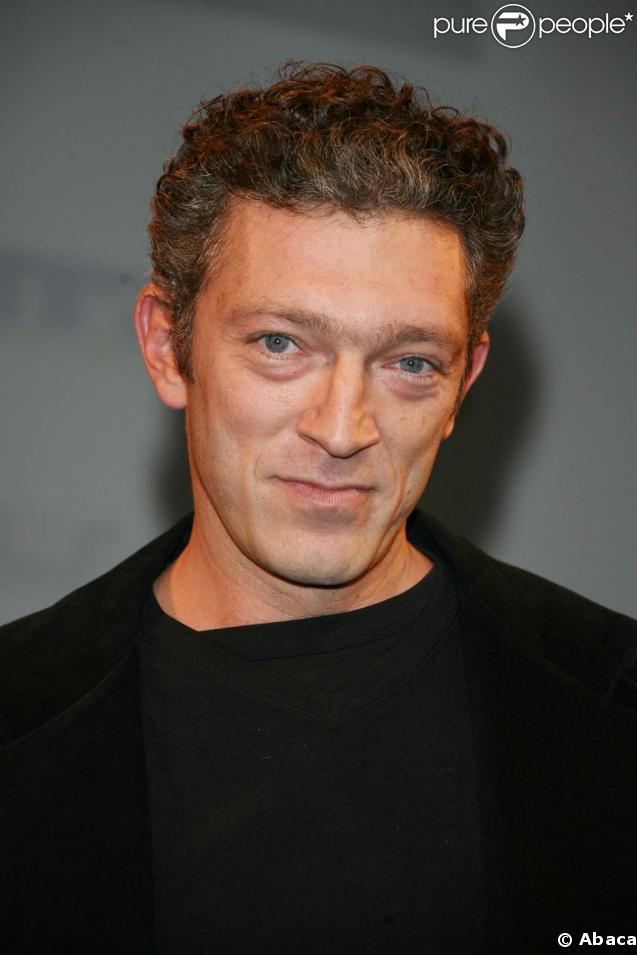 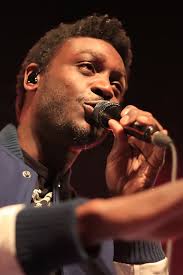 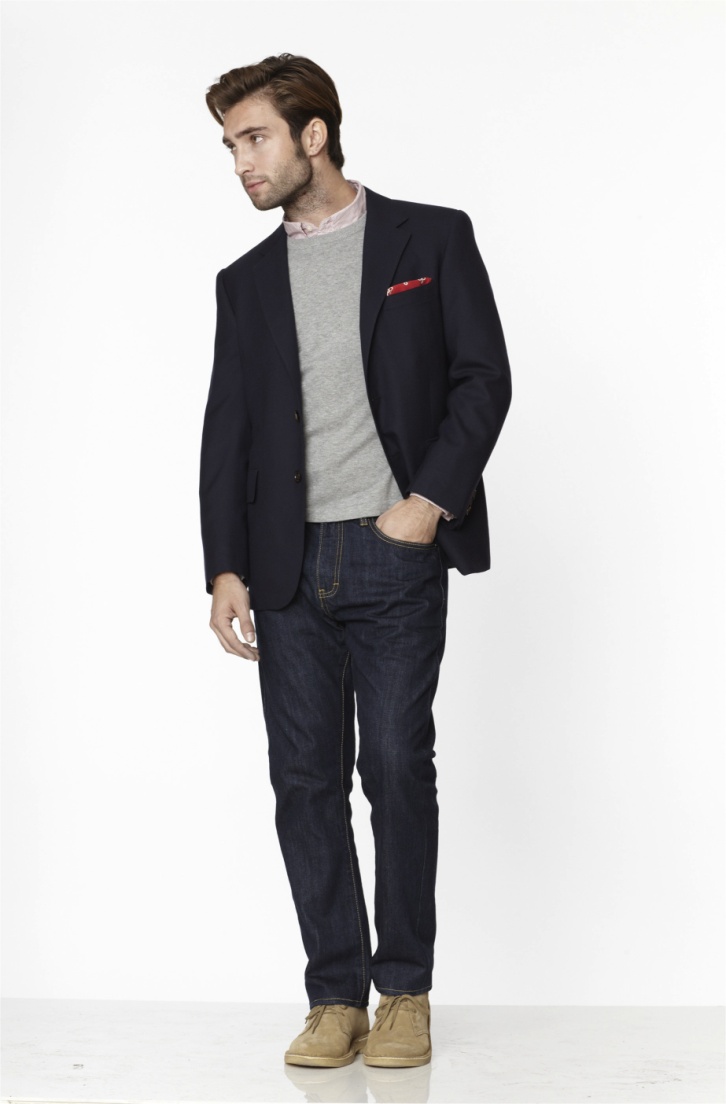 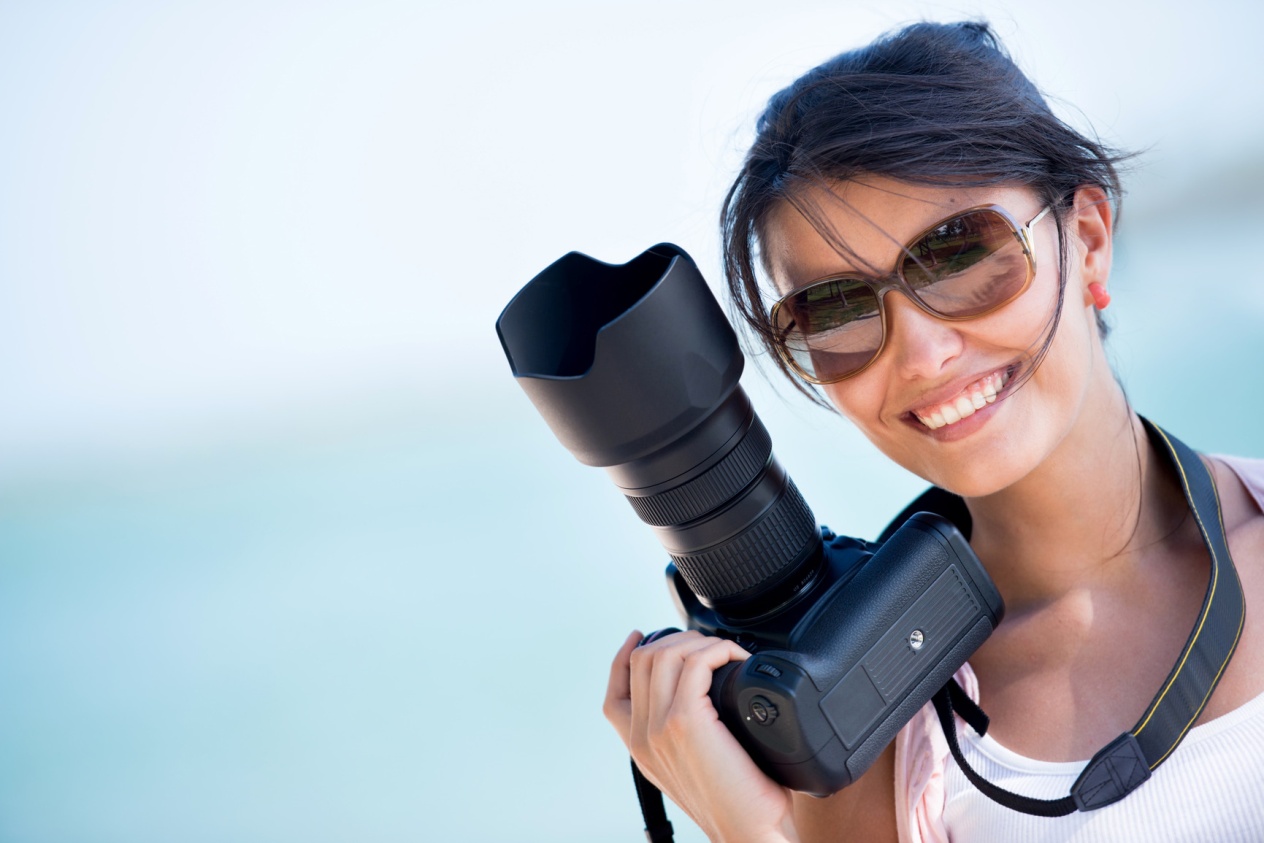 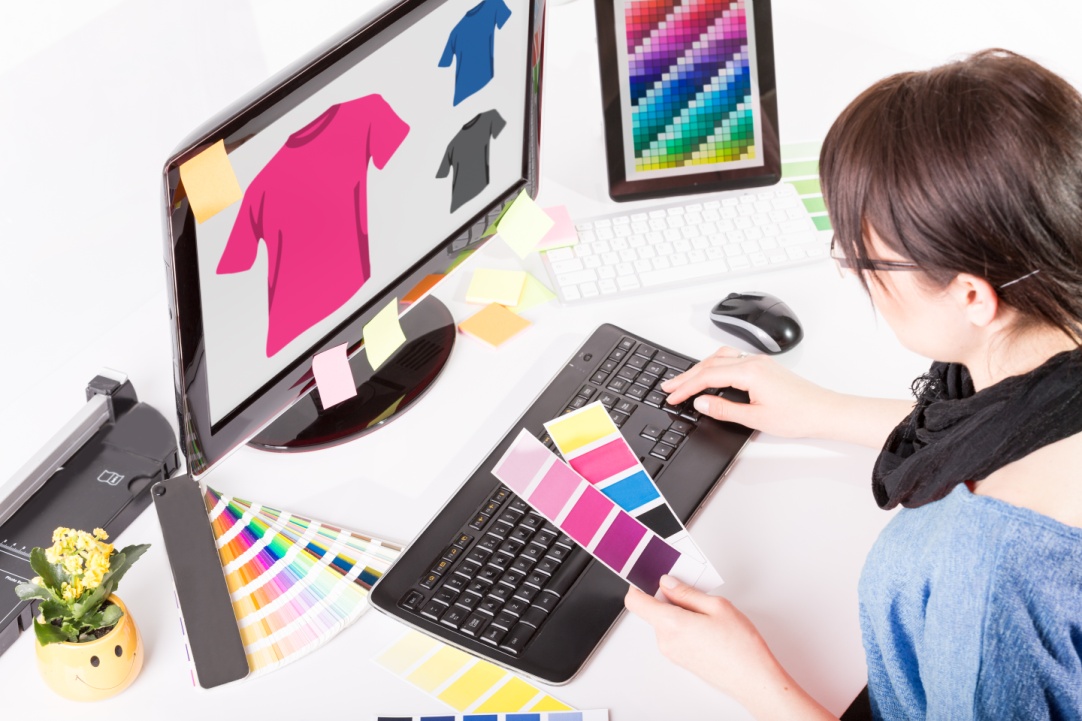 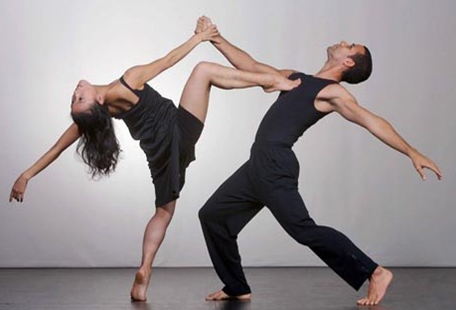 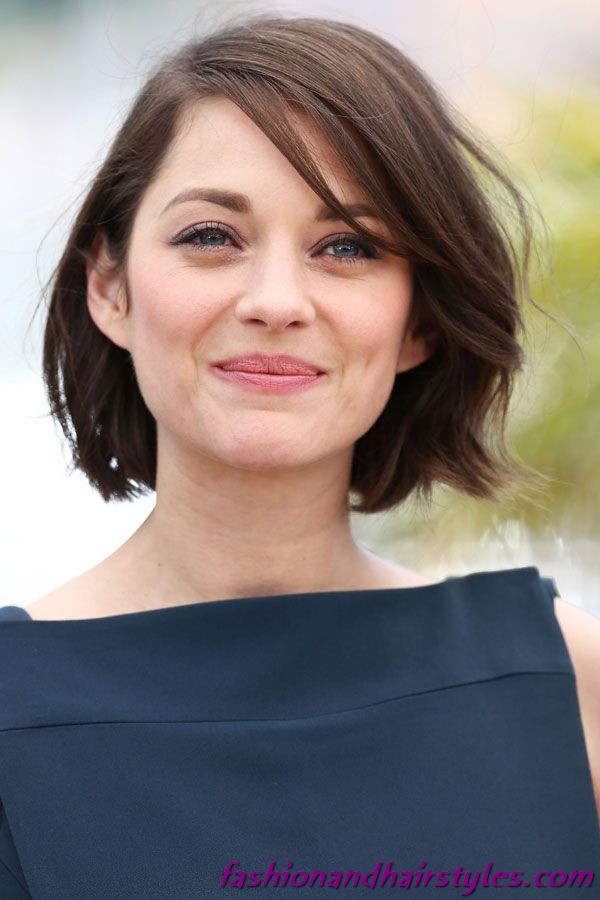 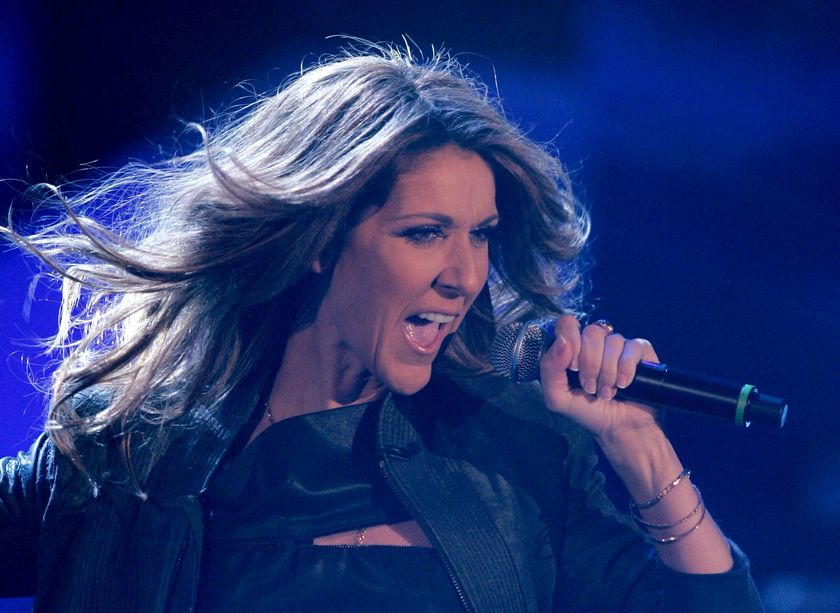 Sport
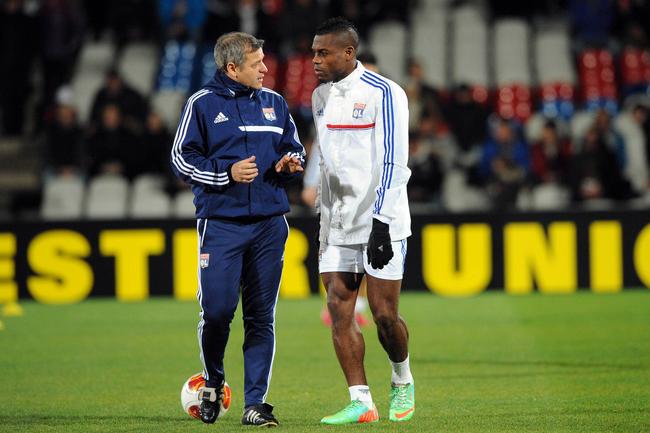 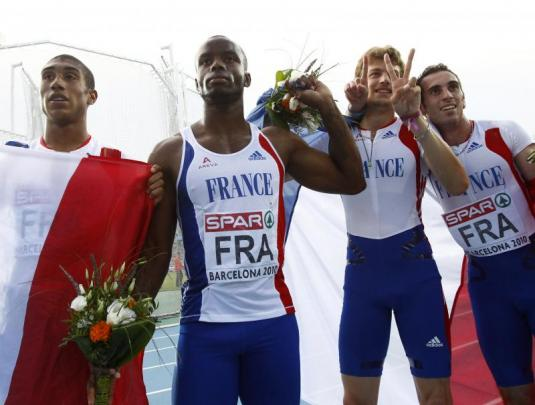 Un entraineur
Une entraineuse
Un athlète
Une athlète
Technologie
Un réalisateur /  une réalisatrice

un directeur de film / une directrice de film
Un professionnel / une professionnelle de jeux vidéos
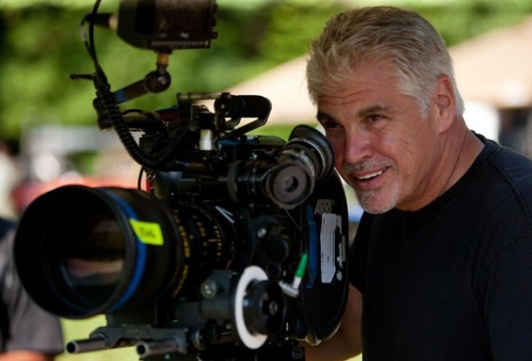 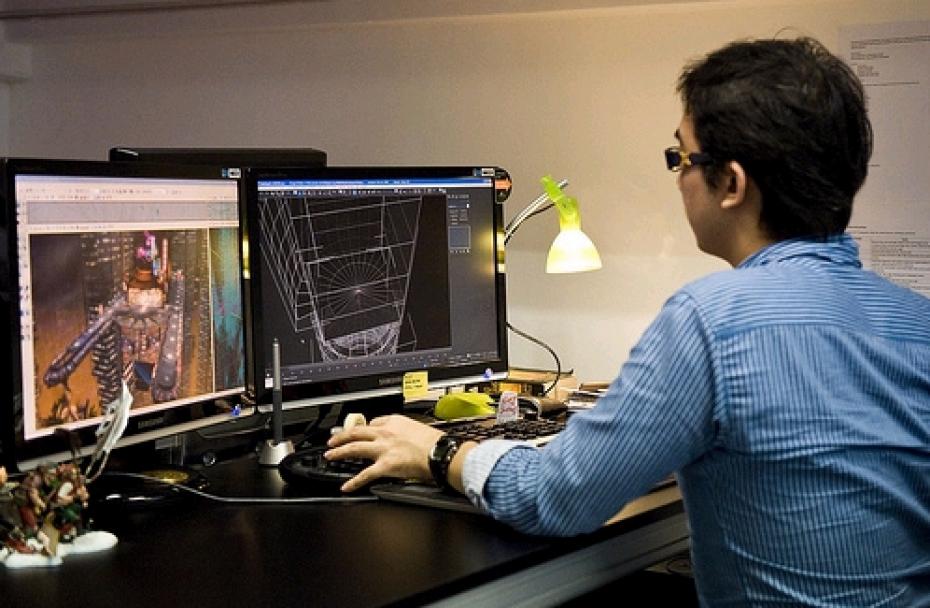 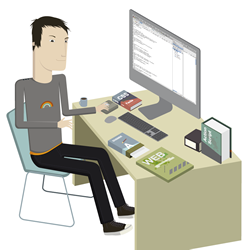 Un graphiste
Une graphiste
Un concepteur site web
Une conceptrice site web
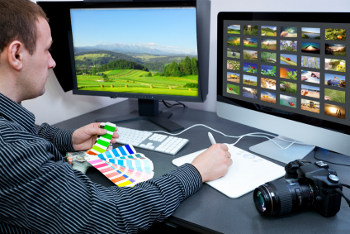 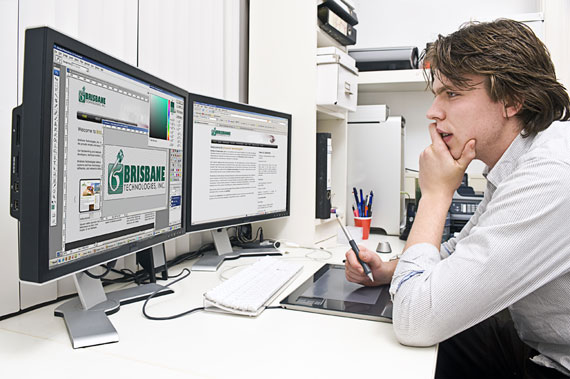 Un développeur informatique

Une développeuse informatique
Lequel est meilleur?
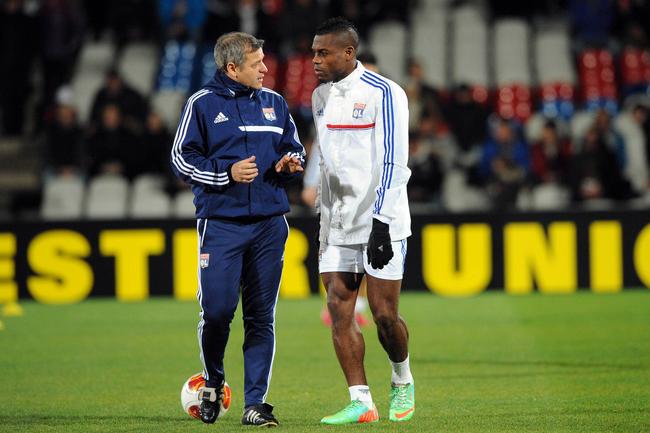 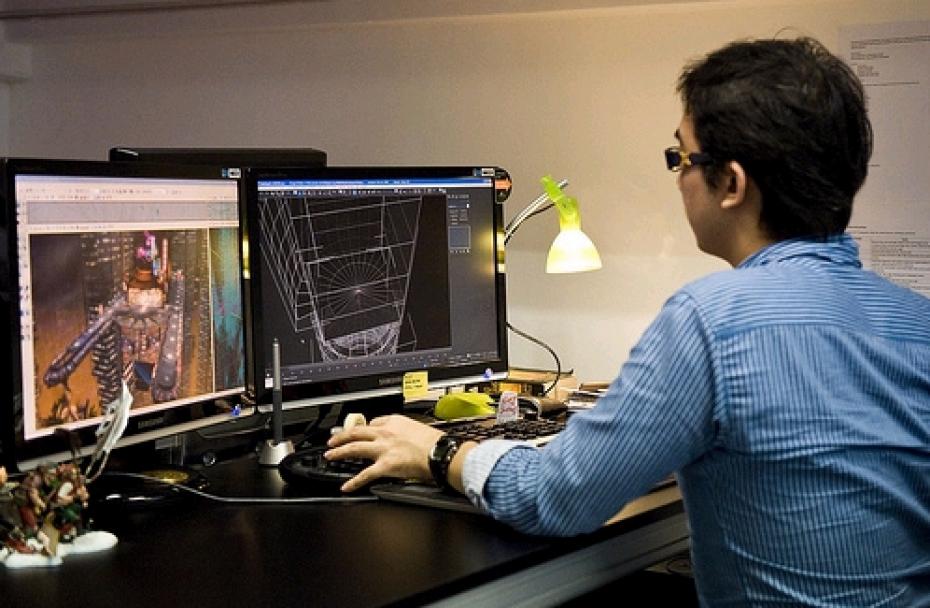 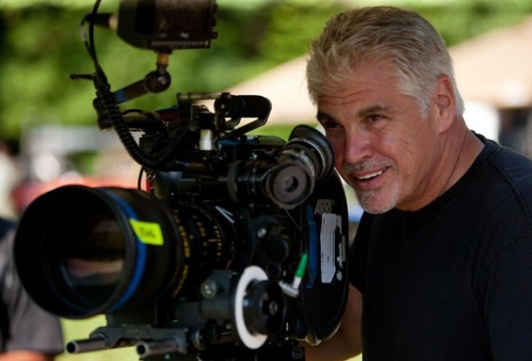 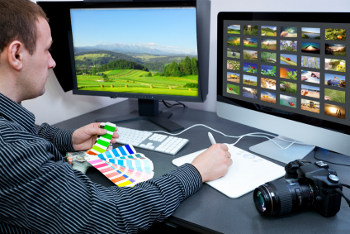 Lequel est le pire travail?
Lequel est le meilleur travail?
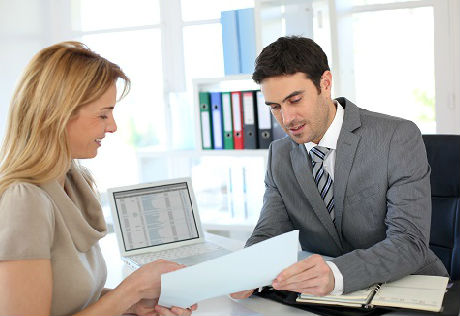 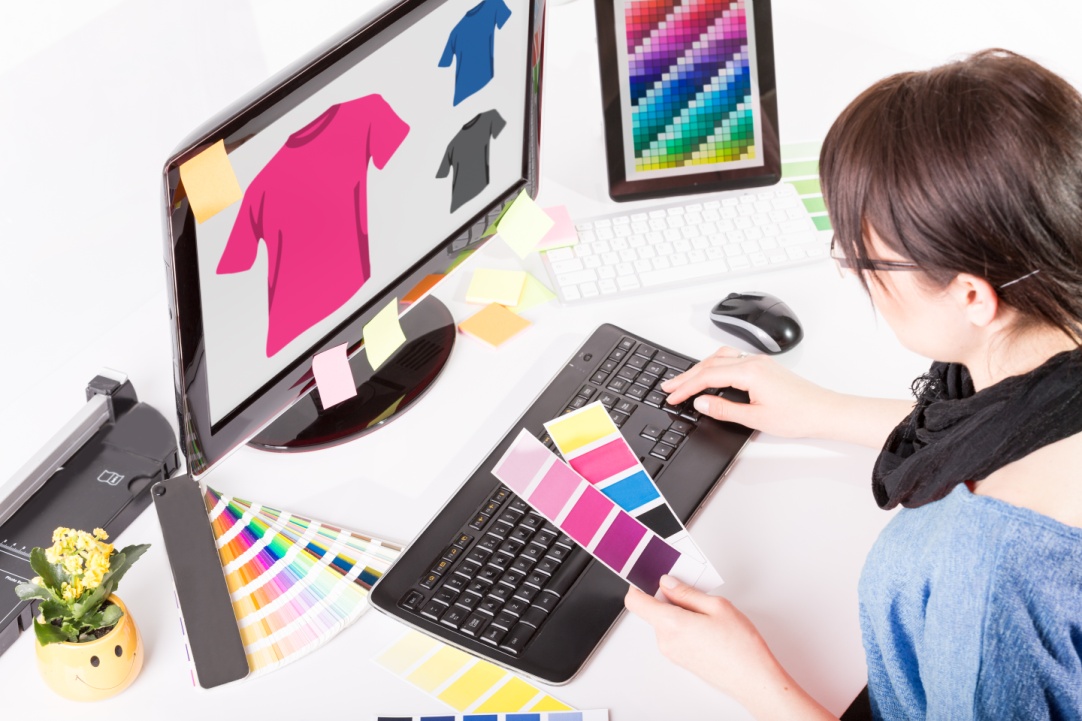 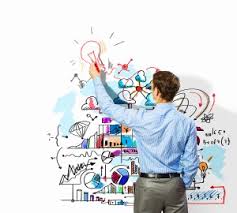 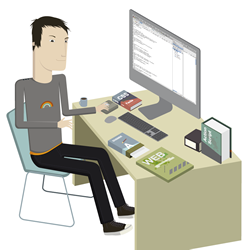 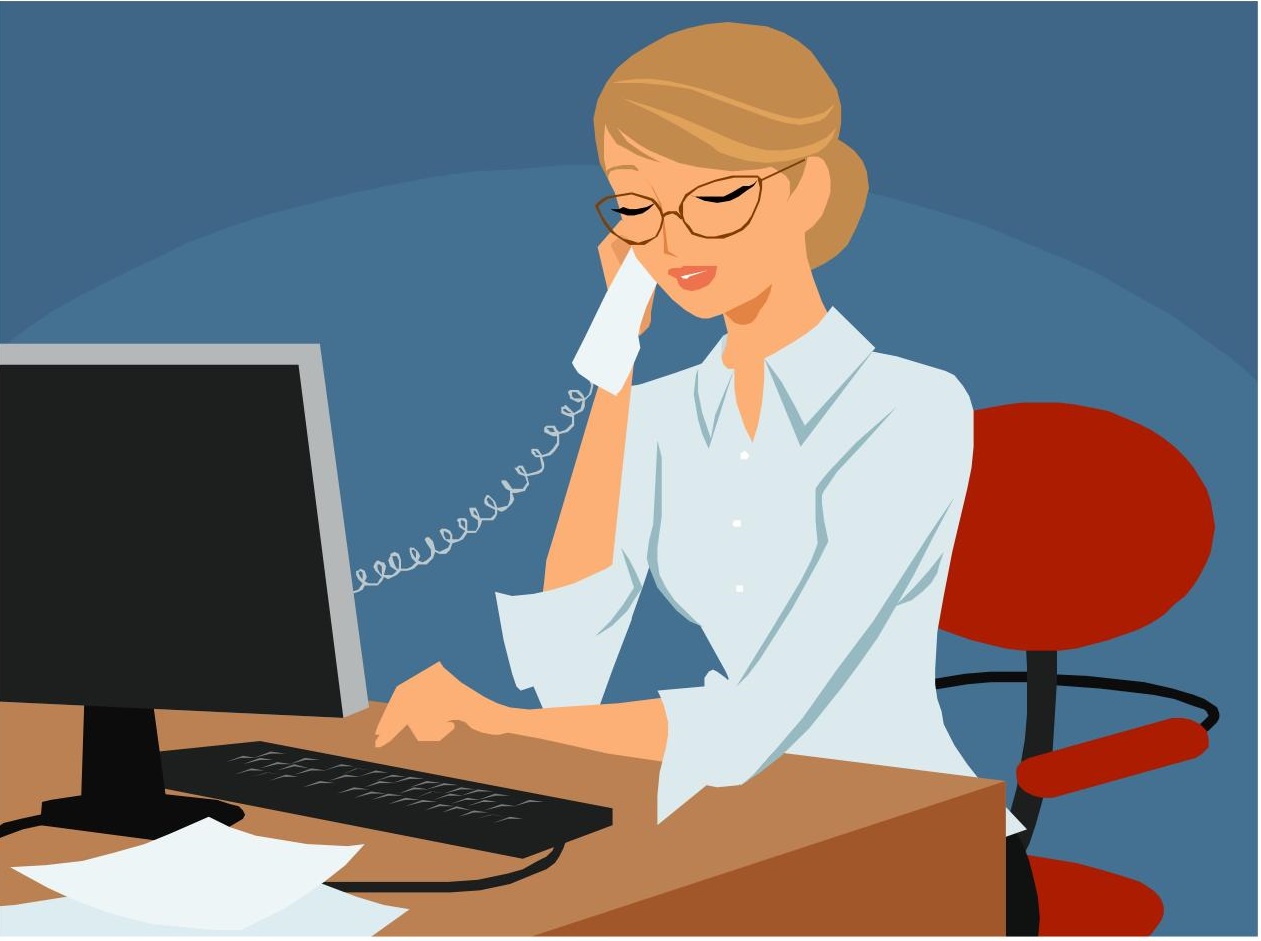 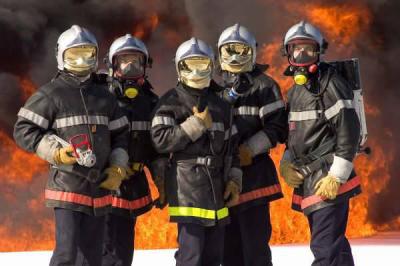 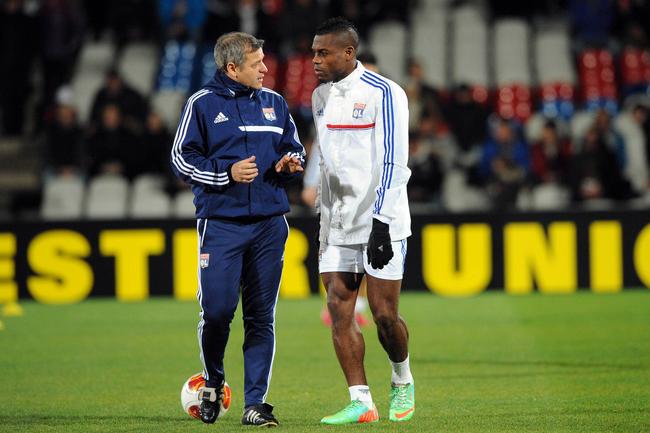 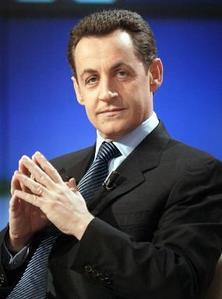 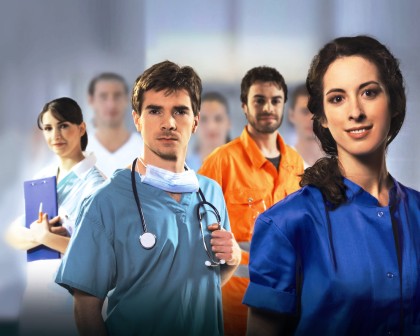 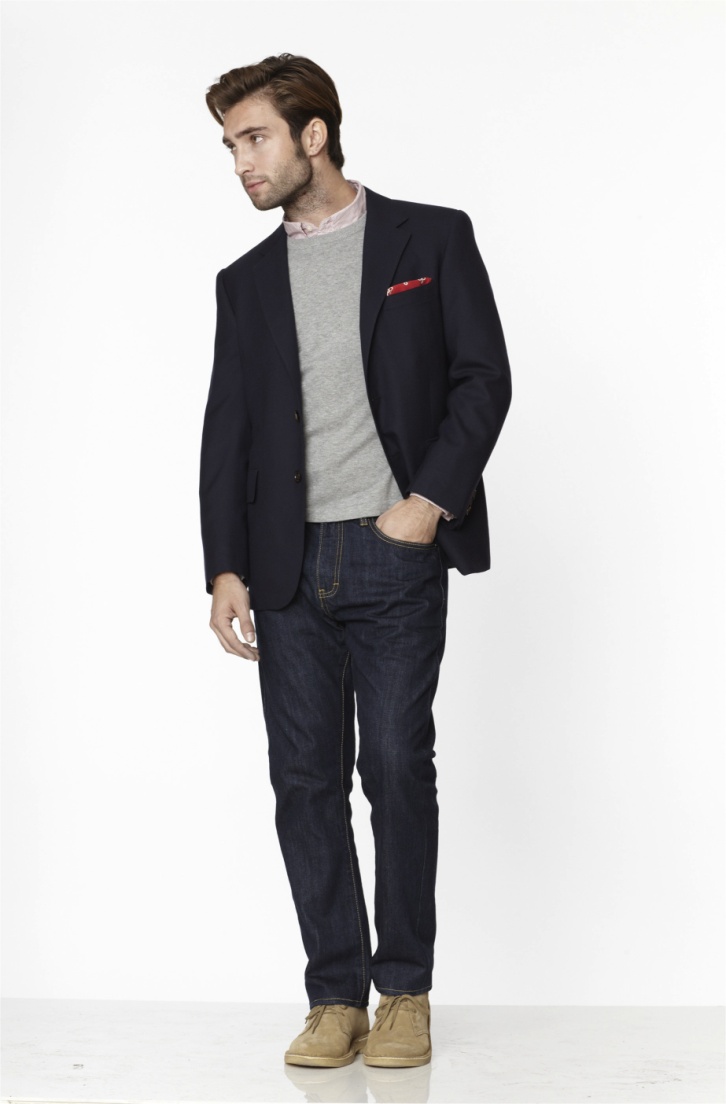 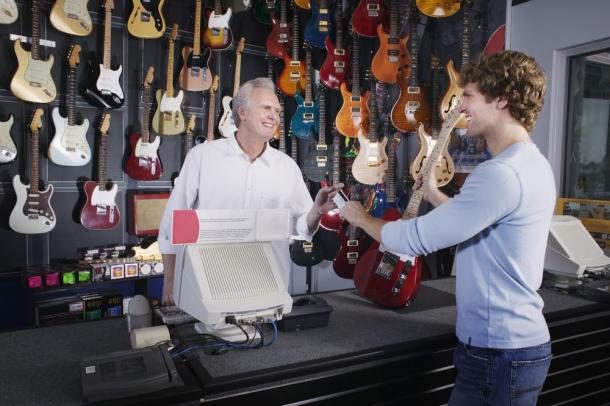 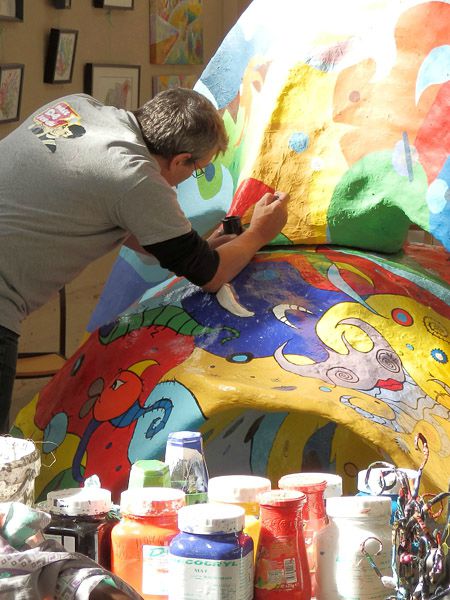 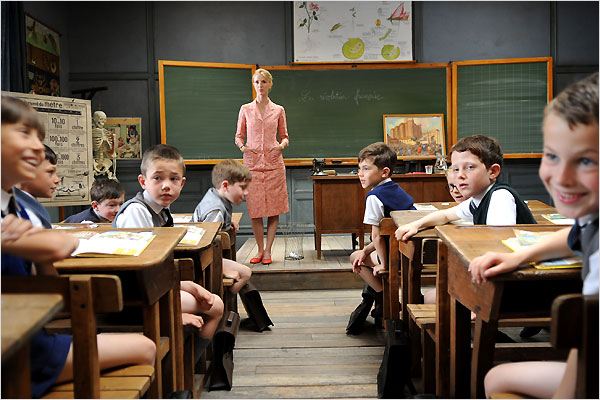 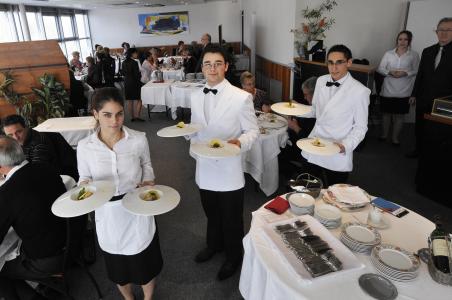 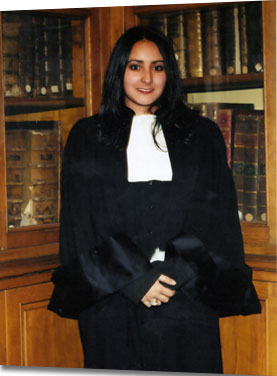 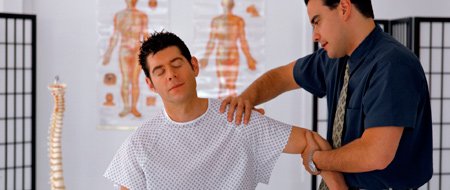 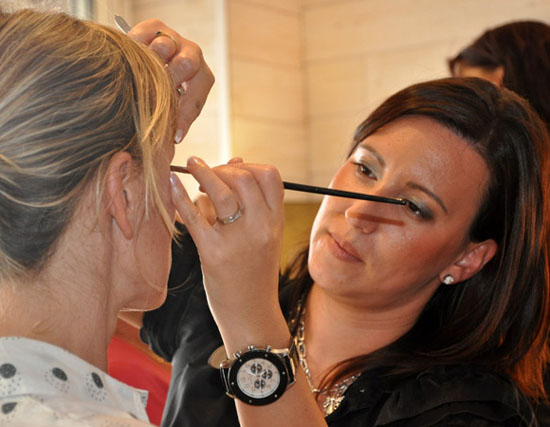 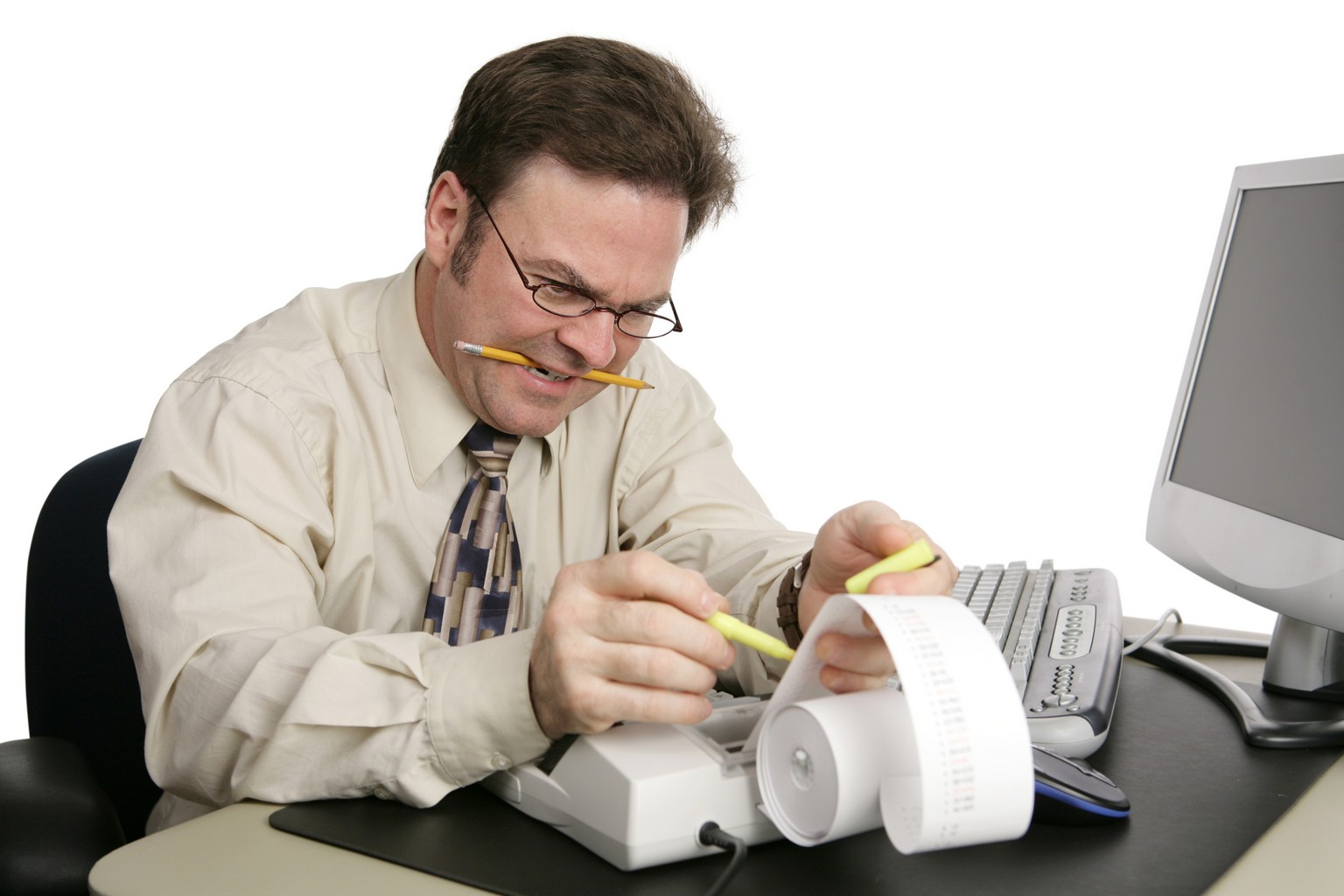 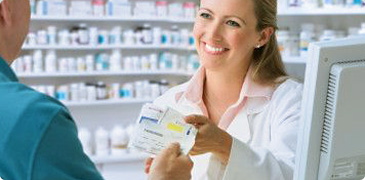 [Speaker Notes: Could practice with flyswatter (full sentences) – they need to hit the one that is the best (etre banquier est pire qu’etre artiste, they hit artiste)]
Lequel est le pire travail?
Lequel est le meilleur travail?
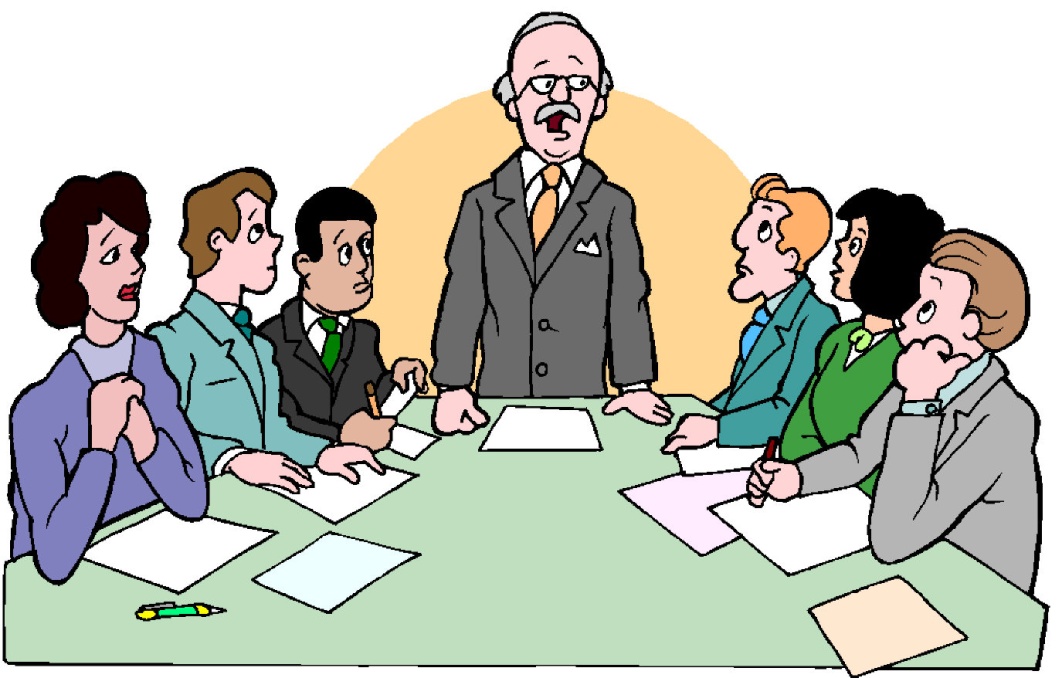 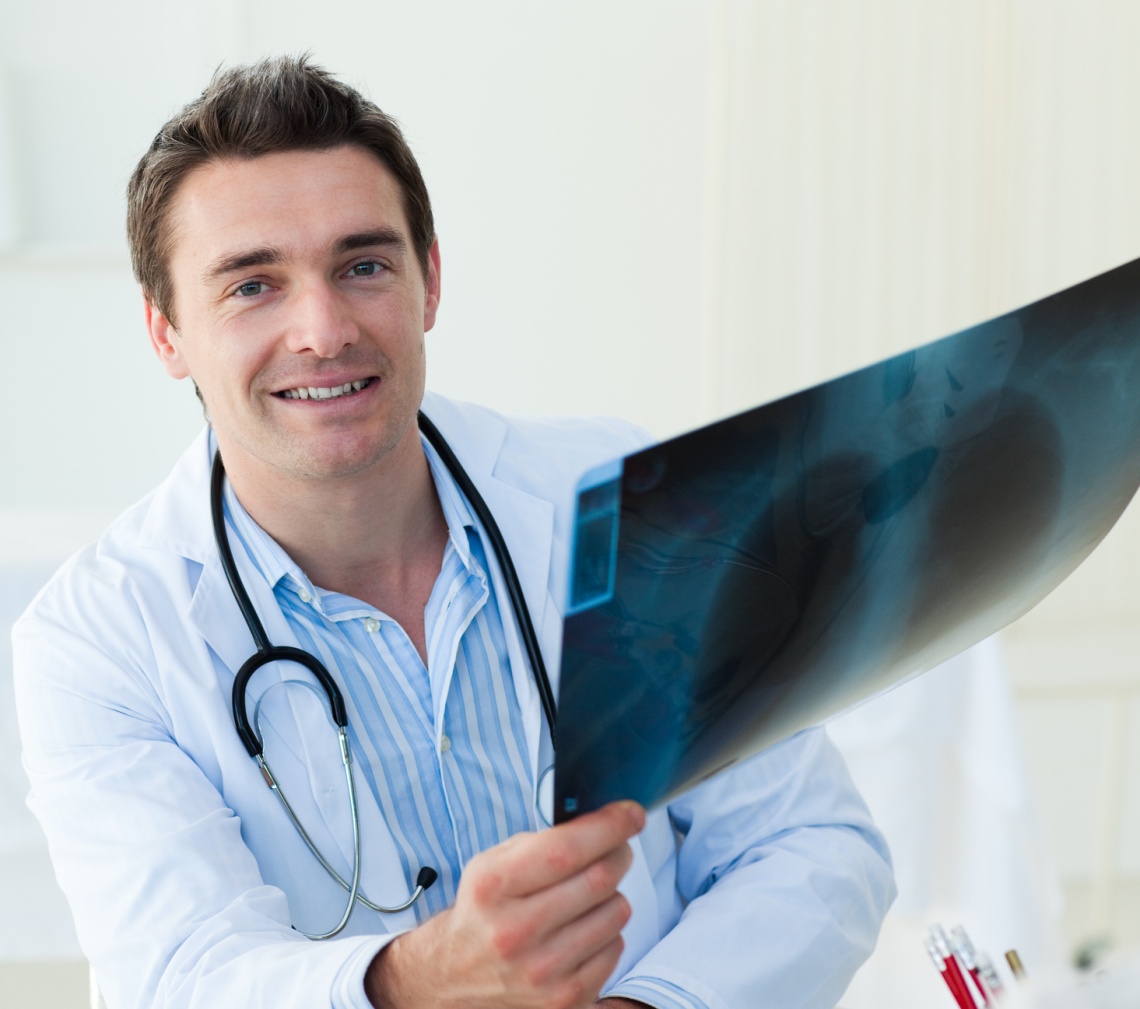 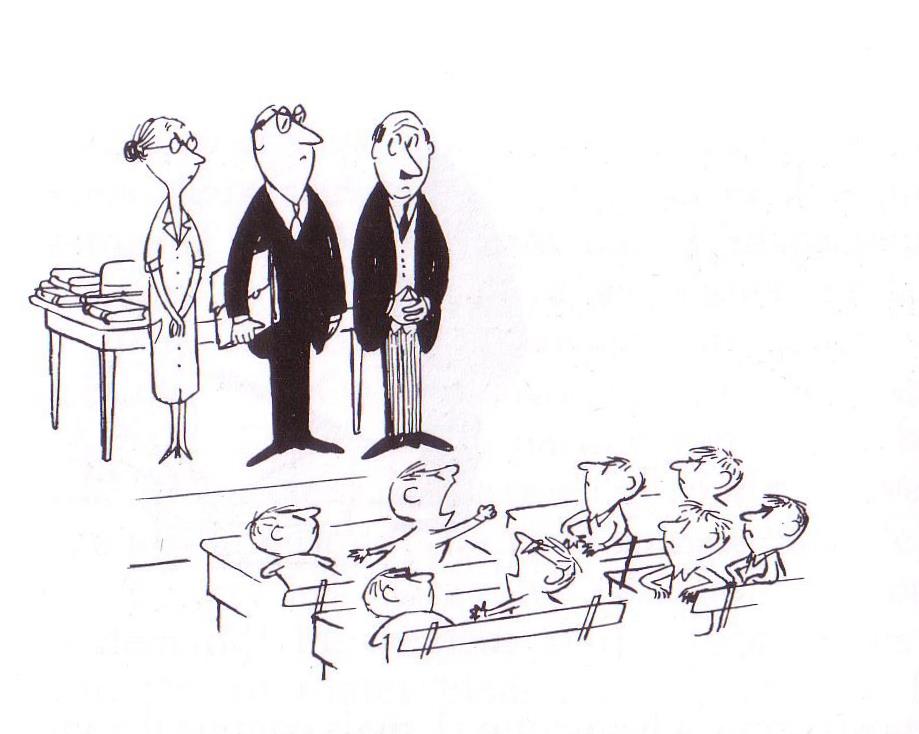 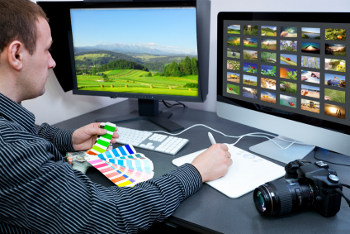 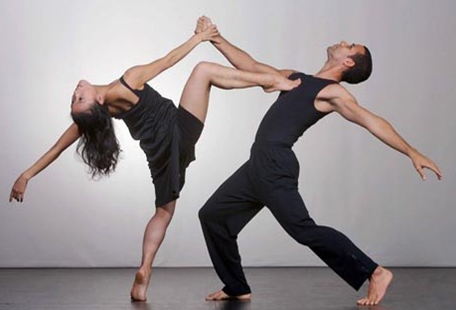 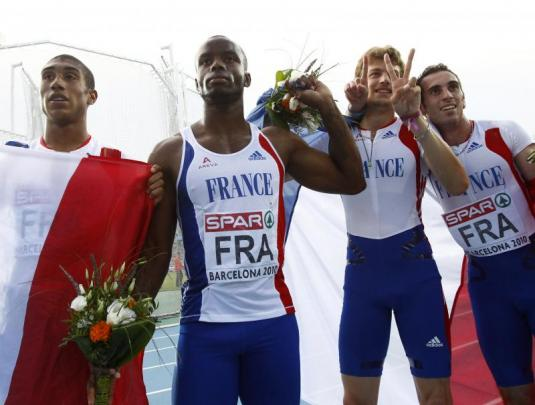 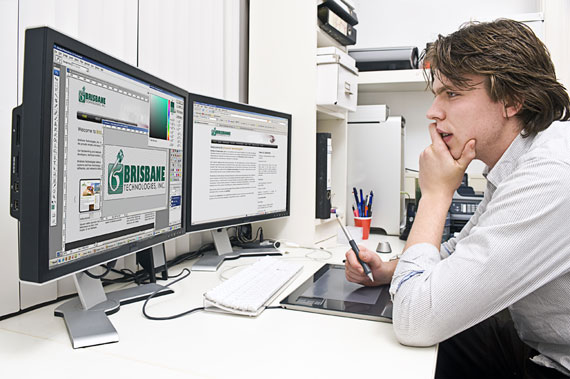 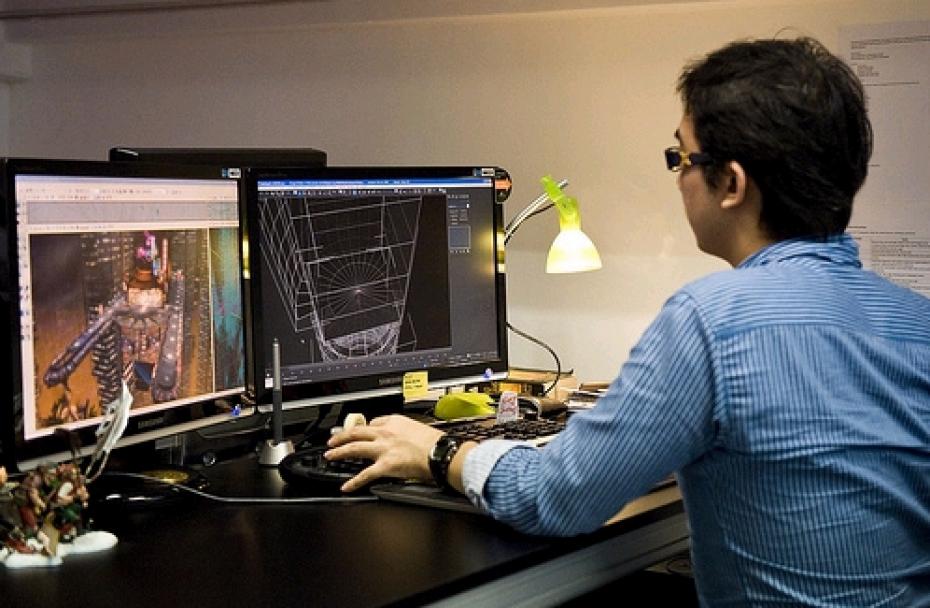 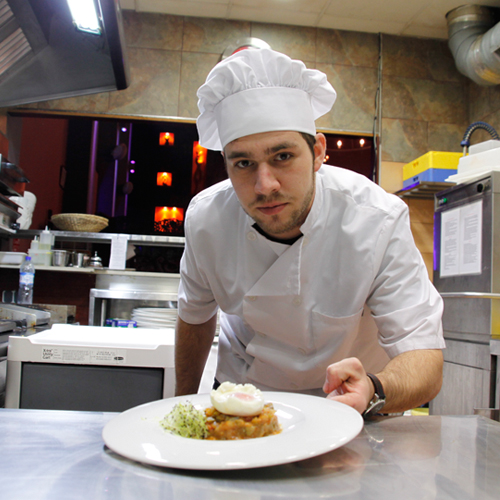 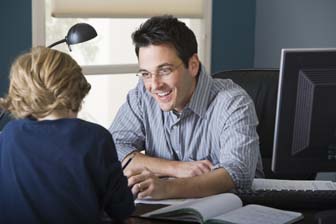 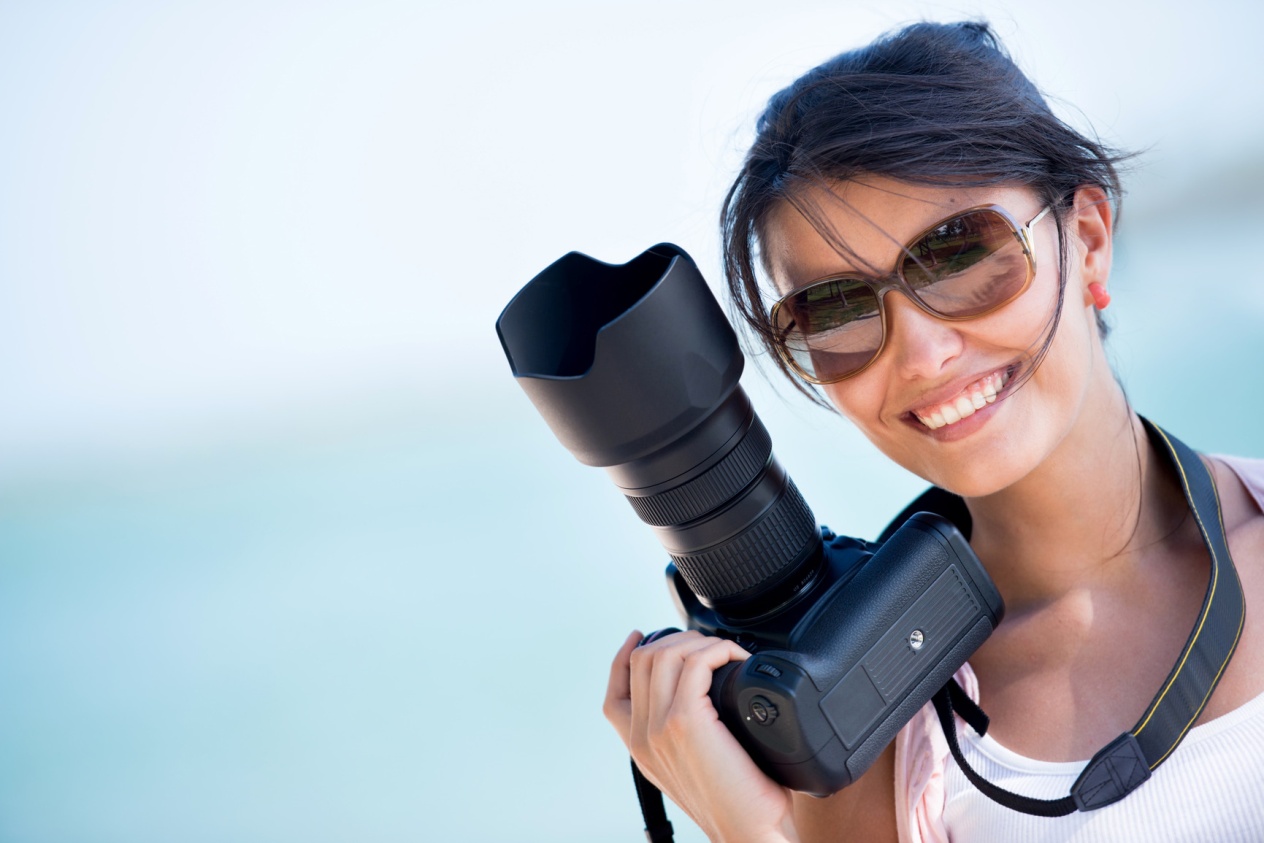 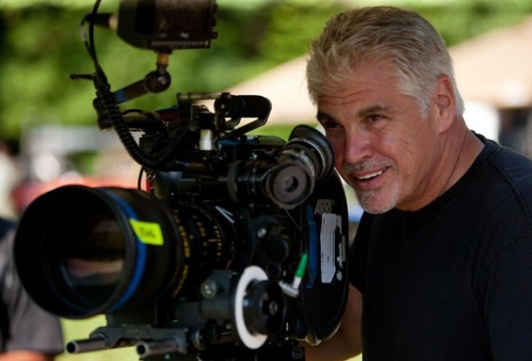 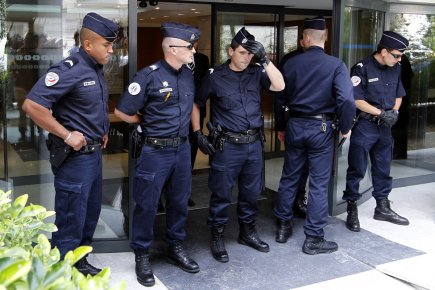 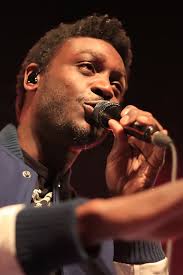 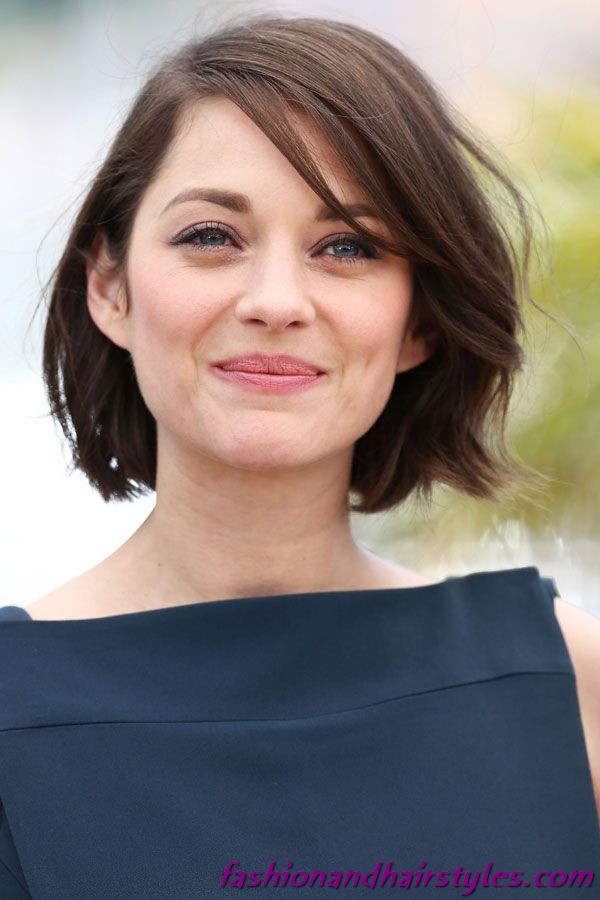 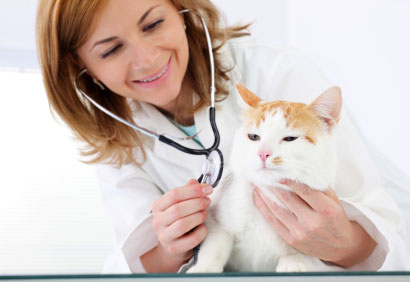 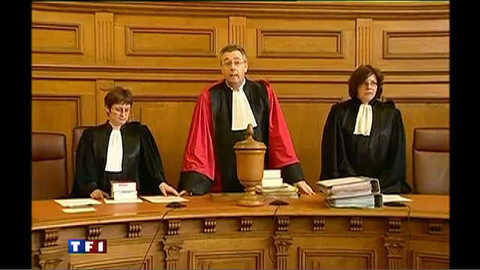 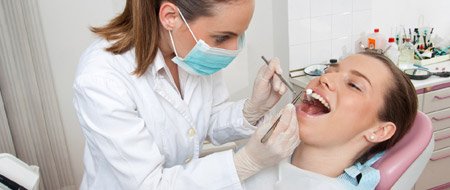 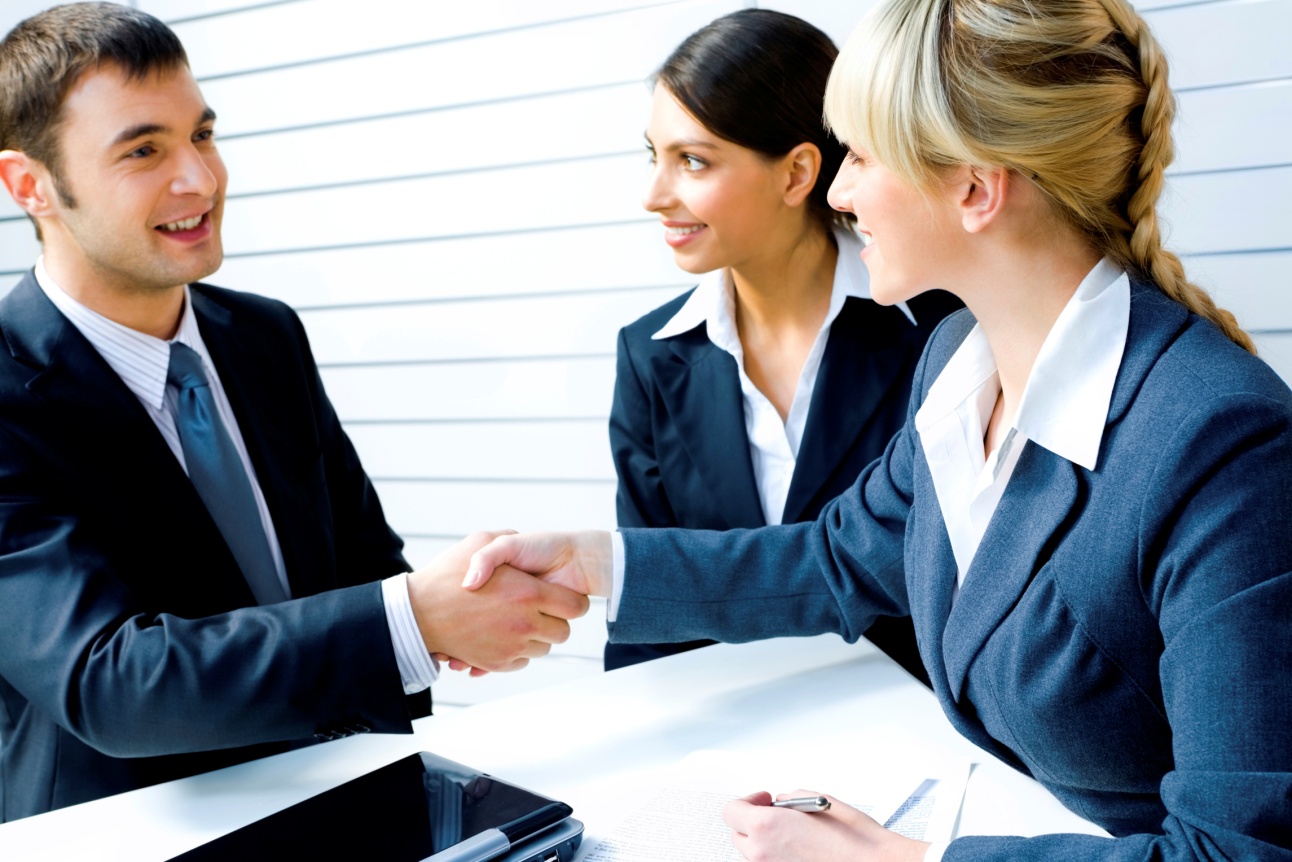 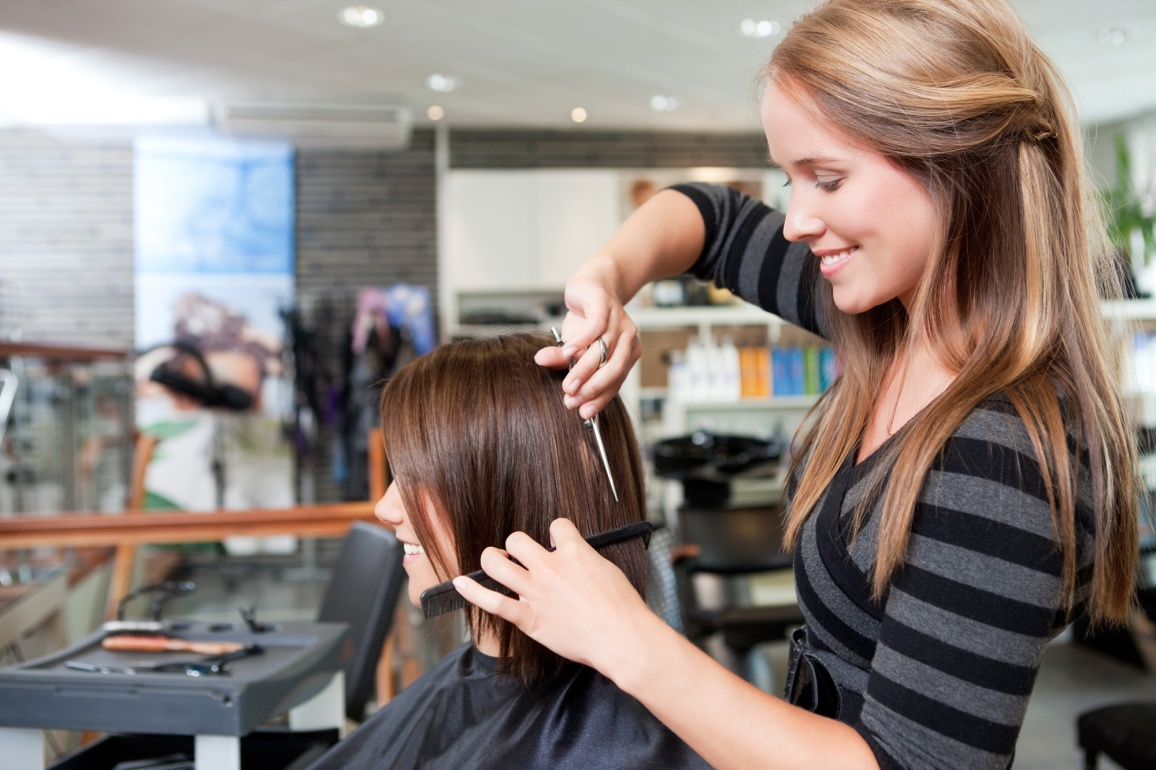 Et vous?
Qu’aimerais-tu faire…?

Qu’est-ce que tu comptes faire…?

Que planifies-tu de faire…?



Pourquoi?
J’aimerais être…

Je compte…


J’ai l’intention de…
Je rêve de…
J’ai toujours voulu être…

Parce que…
[Speaker Notes: Sondage]
Sondage
Comparez
Avec un partenaire, choisissez 2 métiers
Analysez les pours et les contres pour chaque travail

		 métier 1				métier 2
	pours	contres		pours		contres